Drought  Outlook  Support Briefing(formerly Drought Outlook Discussion)     May 2019
(NOAA news: A near-record low of 2% Drought coverage for the US.  )
Climate Prediction Center/NCEP/NOAA
http://www.cpc.ncep.noaa.gov/products/Drought
Phone: 1-877-680-3341
Pwd:    858747#
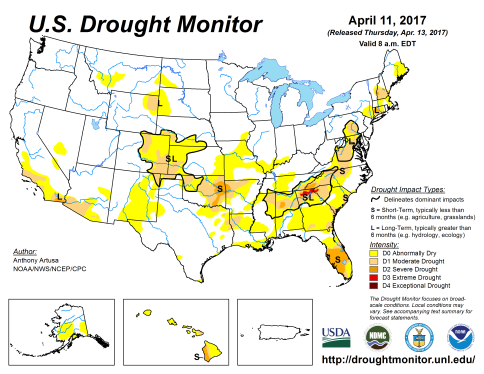 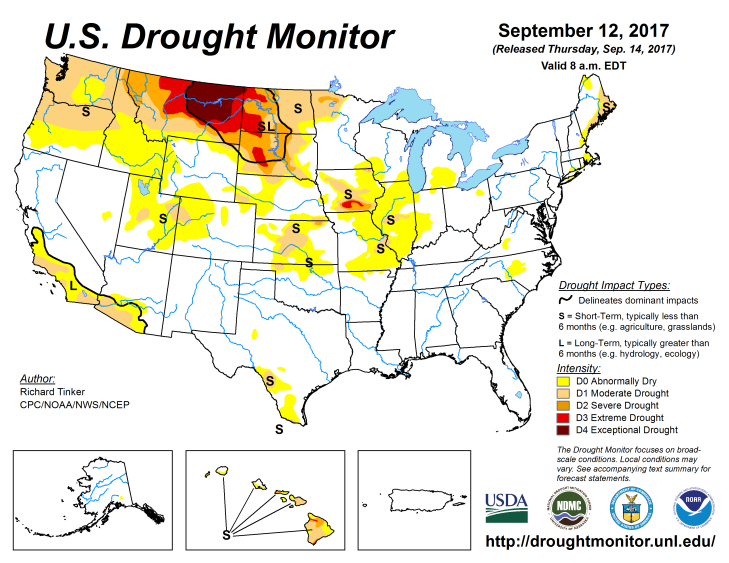 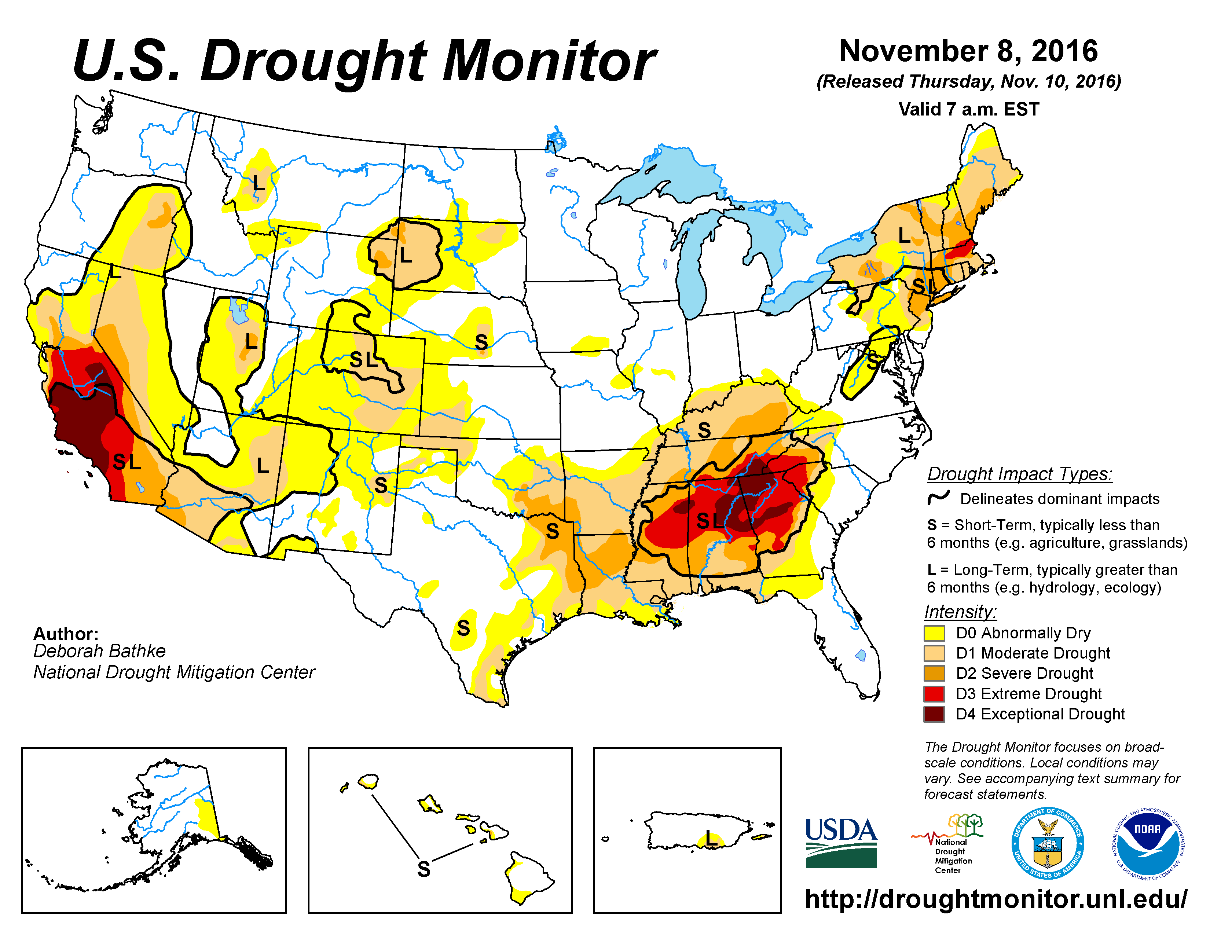 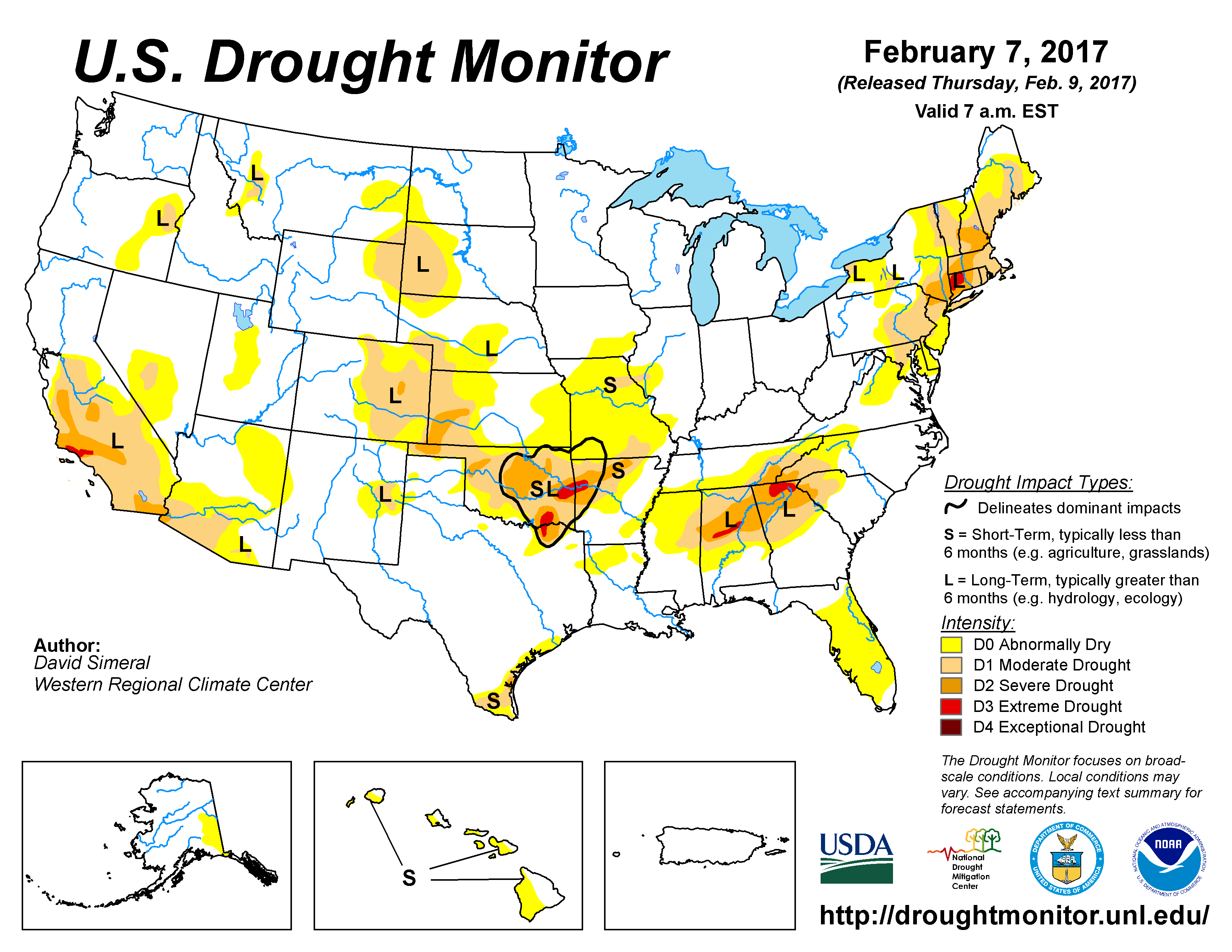 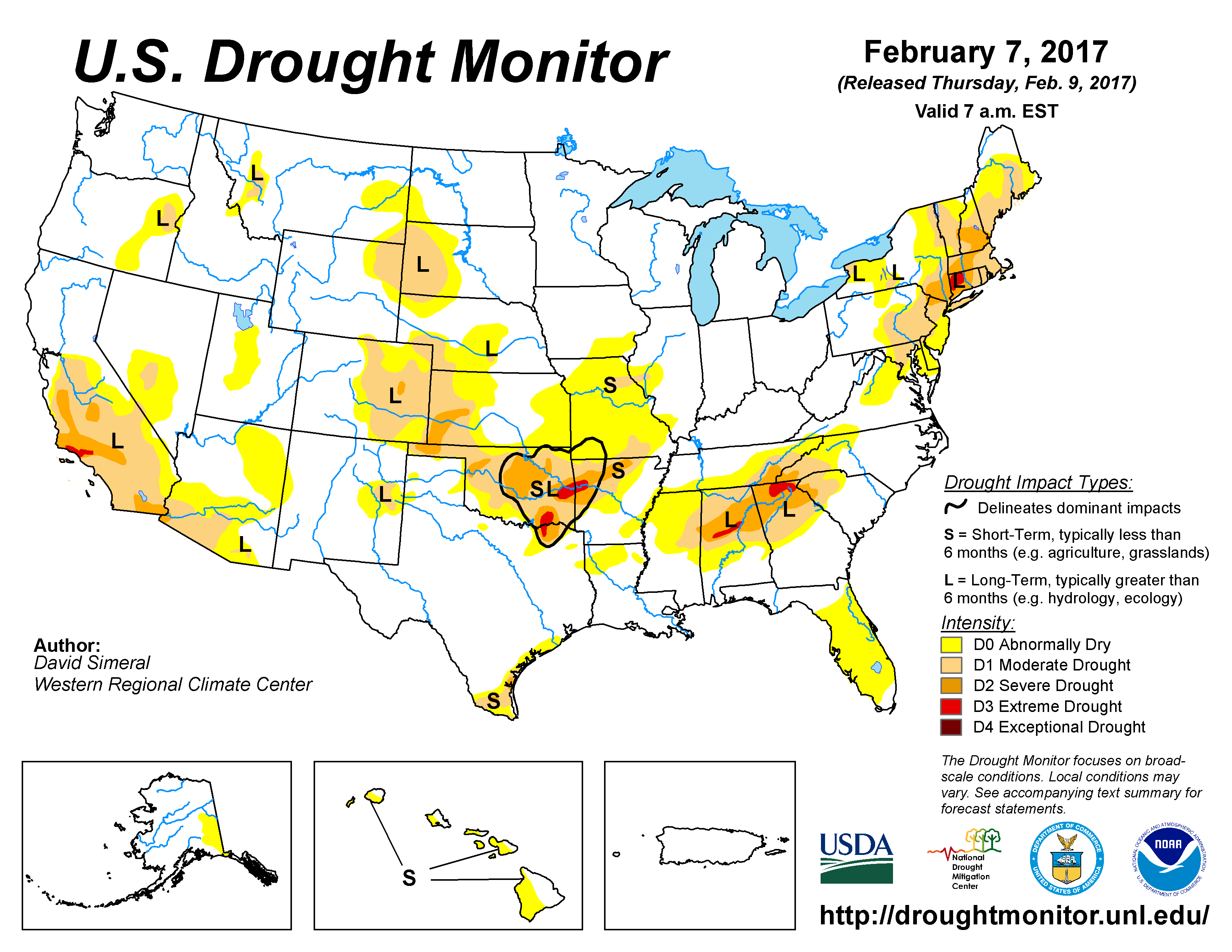 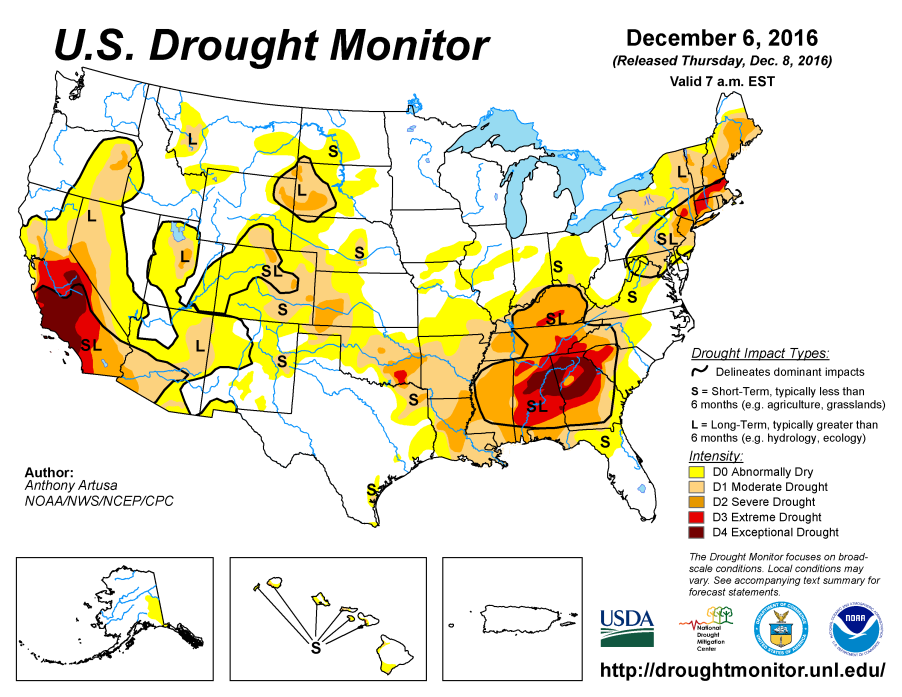 Drought Monitor
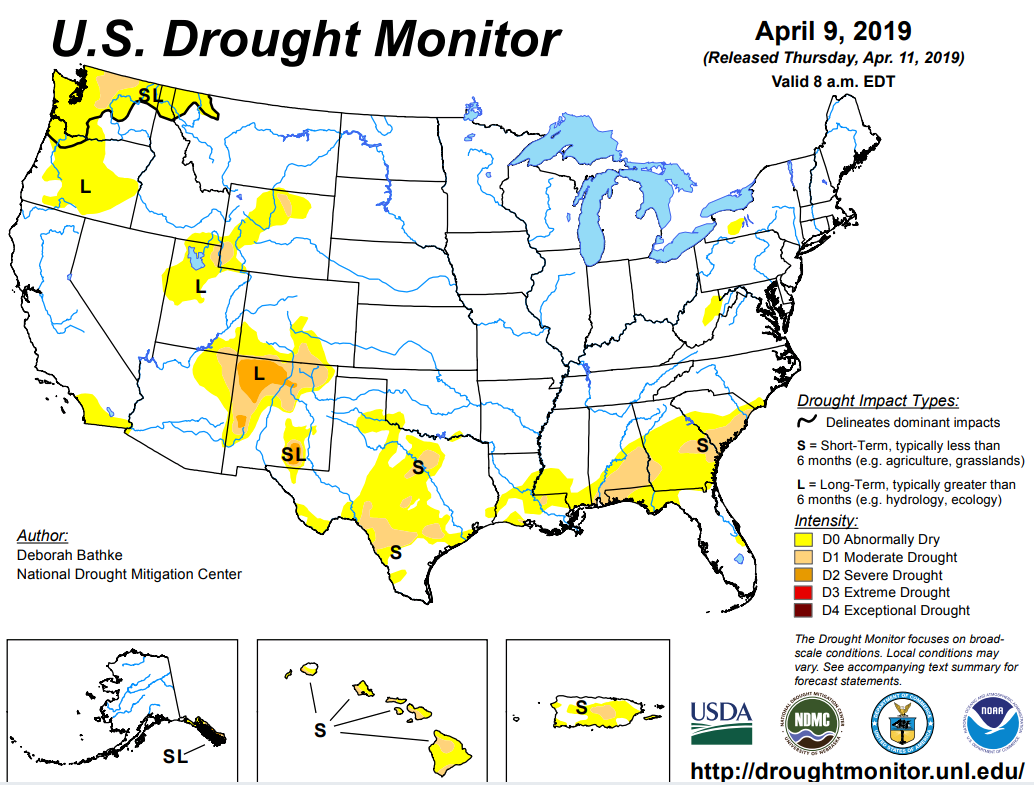 The sequence of drought monitor maps, month apart, over the last 5 months, shows the gradual and steady improvement in the drought conditions . 

According to the DM, three regions have droughts: 
Pacific NW, 
around four corner states area in the southwest, and 
Southeast.
The recent heavy rains has cleared out the drought in TX, LA and parts of MS.
March
April
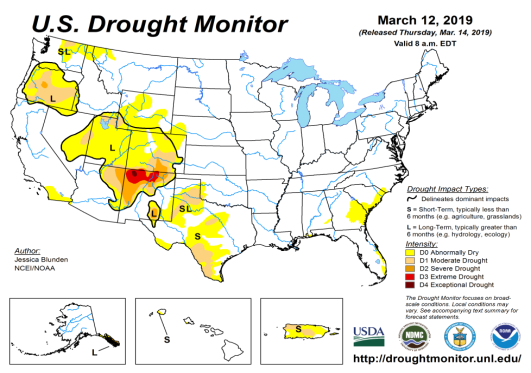 February
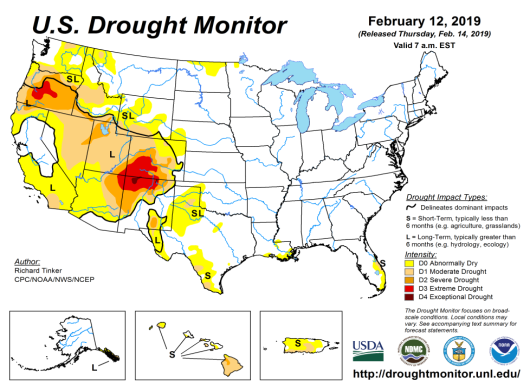 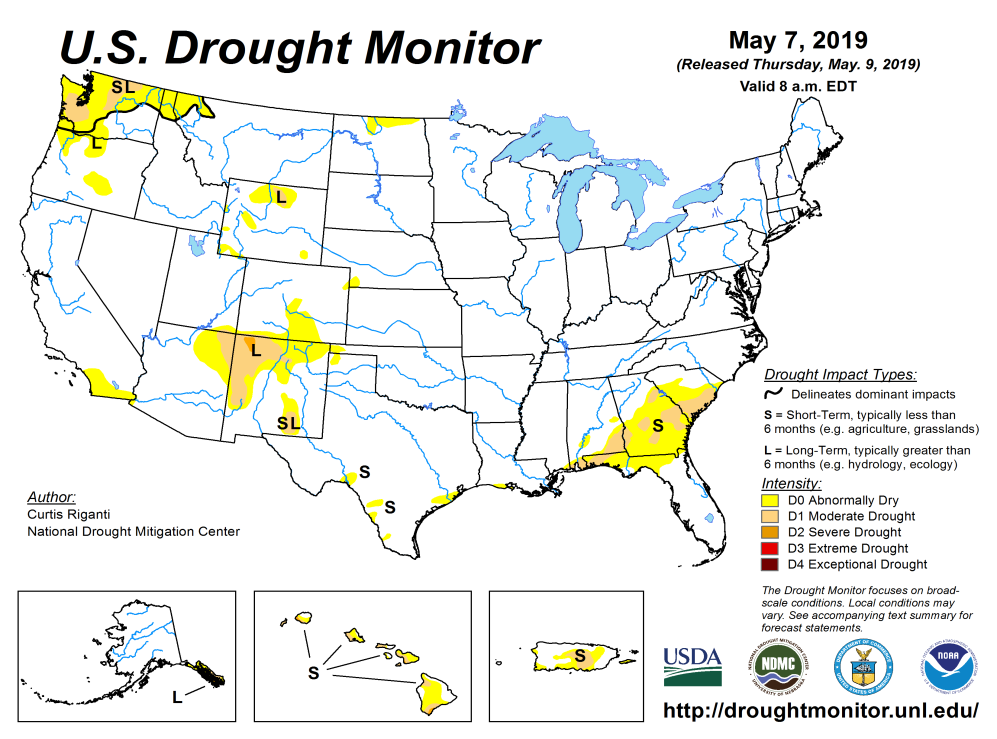 Recent/Latest
January
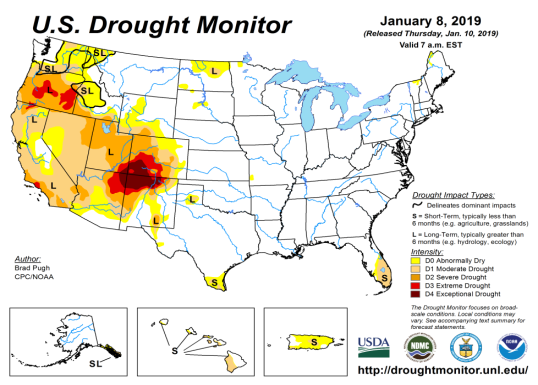 2
(Prev) Seasonal/Monthly Drought outlooks
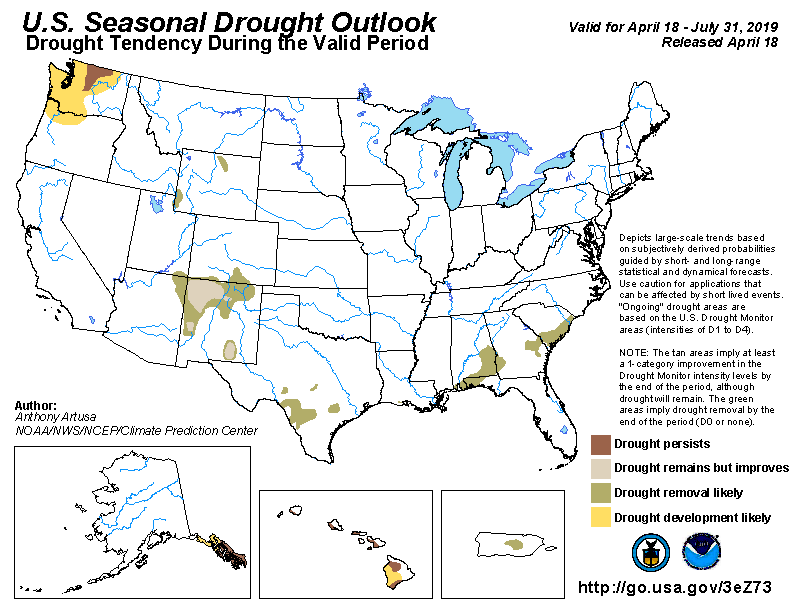 (New Seasonal Drought Outlook to be released in 2 days!)
Seasonal Outlook (Mid April 2019 -  July 2019) 
issued  4/18/19
Monthly outlook
(for May 2019) 
issued 4/30/19
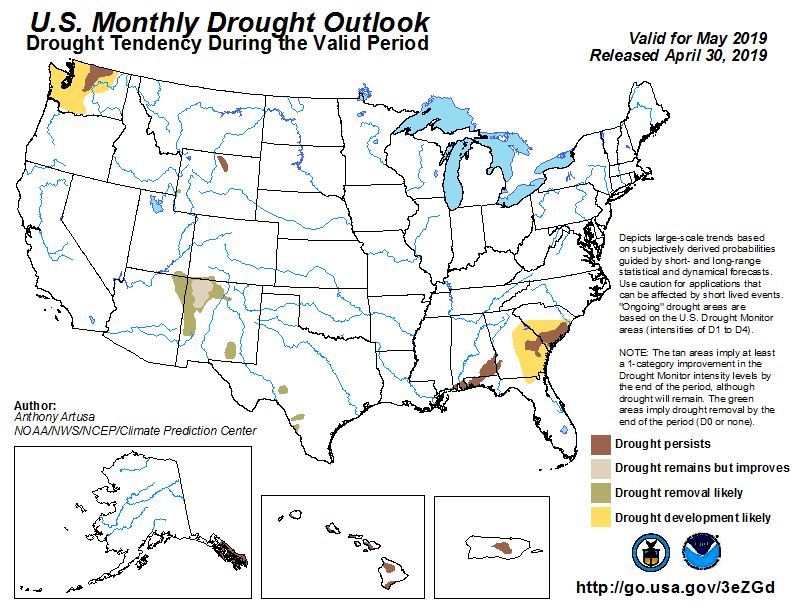 General improvement in the southwest is forecast in both monthly and seasonal outlooks.
?
3
Precipitation ANOM during last 7, 14, 30, & 60 days.
14 Days
60 Days
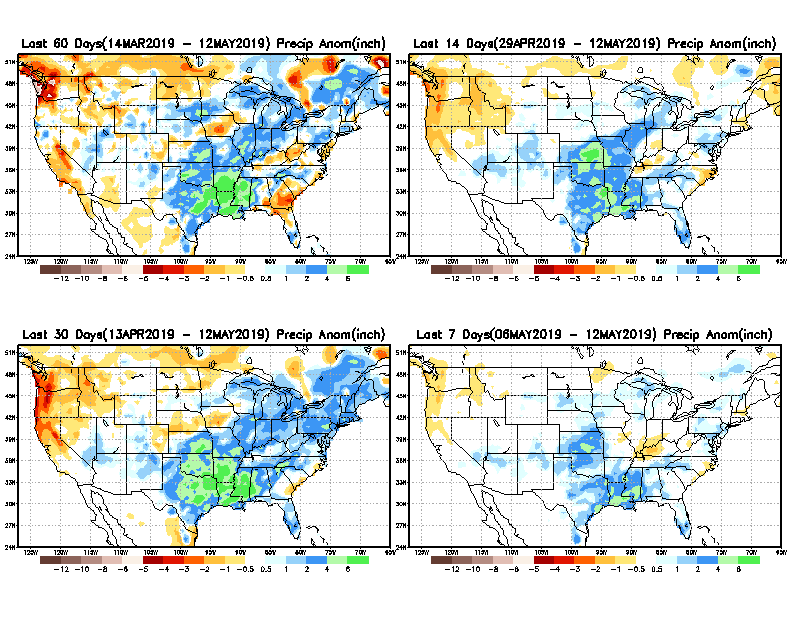 The recent deluge in TX, LA, OK, MS has more than compensat-ed for the earlier deficits in the region.
30 Days
7 Days
4
Precipitation Percent during last 7, 14, 30, & 60 days.
14 Days
60 Days
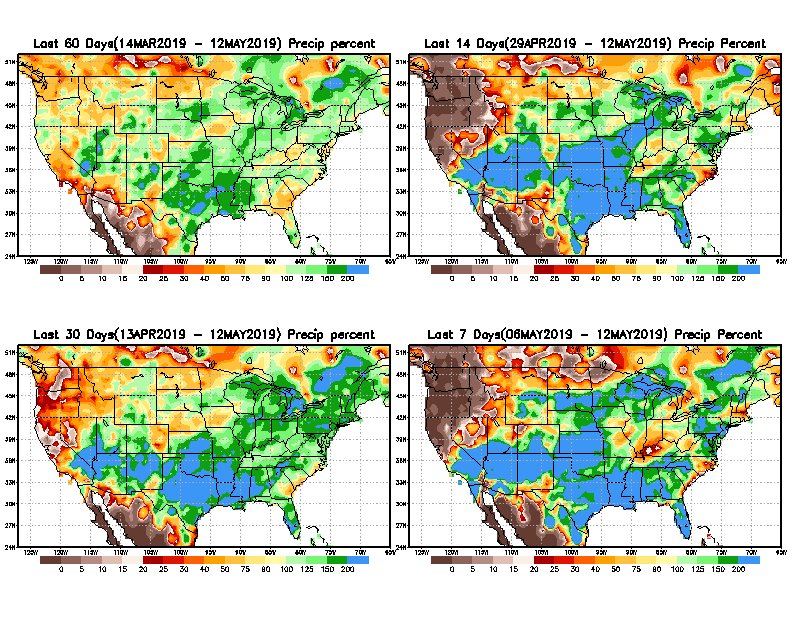 NOW !
Rainy season has ended in the Pacific West/NW. 

But it has just begun in the Northern Great Plains and the  Southeast. 

The  Precip forecast/outlook for next month/season is critical for any drought outlook in the Northern Plains. 
Recall 2017 !!
7 Days
30 Days
5
Total precipitation ANOM during last 3, 4, 5, and 6 months.
6 M
4 M
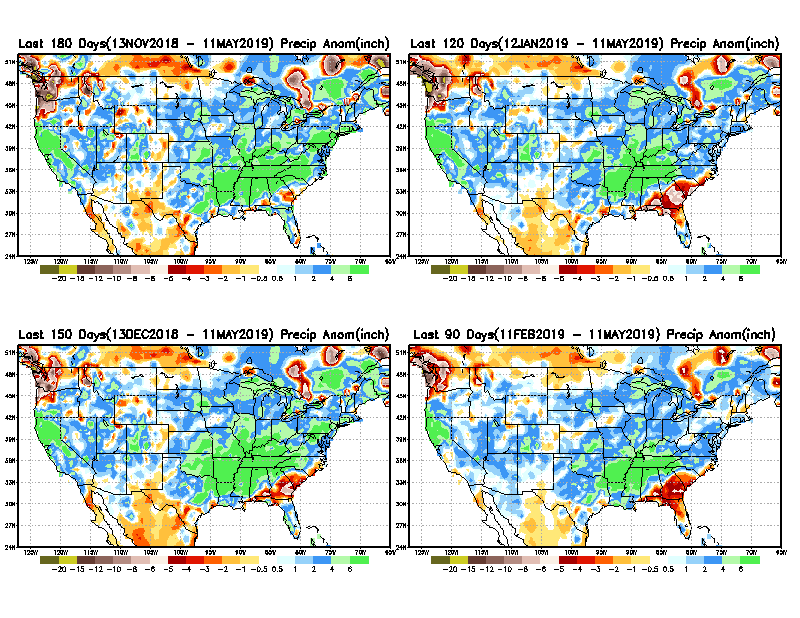 5 M
3 M
6
Total precipitation Percent during last 3, 4, 5, and 6  months.
4 M
6 M
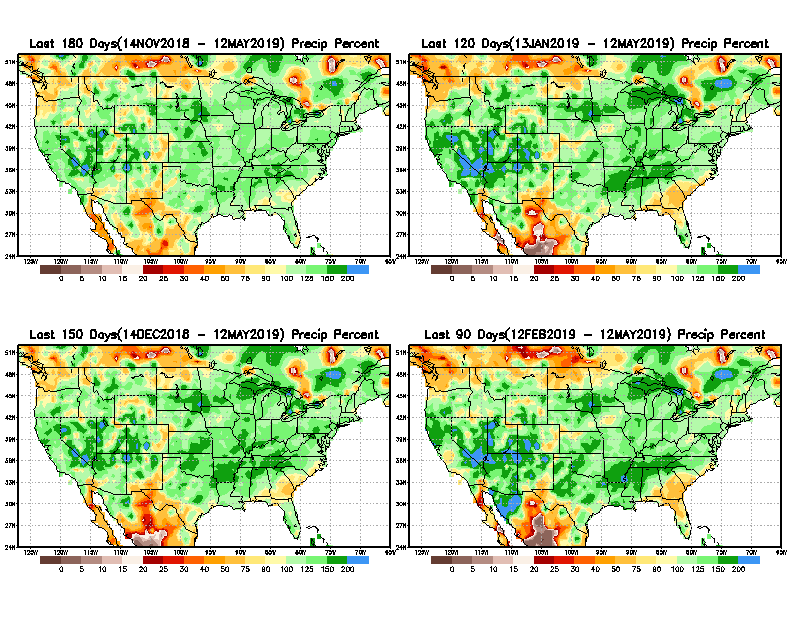 Precip. deficits here complicated by data issues!
Recall:
In 2017, the  Northern Great Plains Drought here started with similar deficits at about this time.
5 M
3 M
“Need to keep an eye for possible developing drought here and in general along the Gulf coast.”
I made this remark last month:
7
Total precipitation Percent during last 9 months, 1 yr, 1.5yrs, & 2 yrs.
2 Y
1 Y
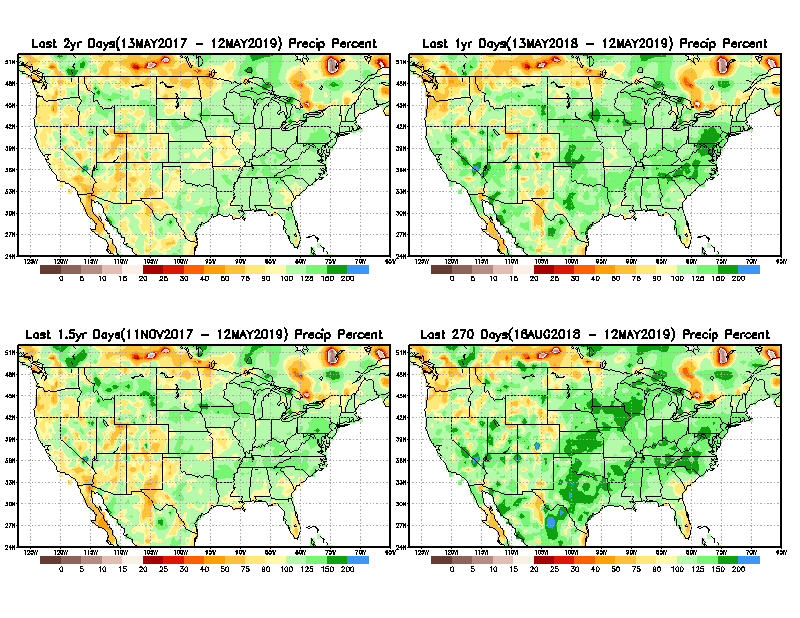 1. Y
9 M
Long term rainfall deficits >1 year still exist in the southwest.
Does this really matter or not? Since it does not matter much  to Drought Monitor!!
8
Total precipitation Percent during last 2 yrs, 3 yrs, 4 yrs, & 5 yrs.
3 Y
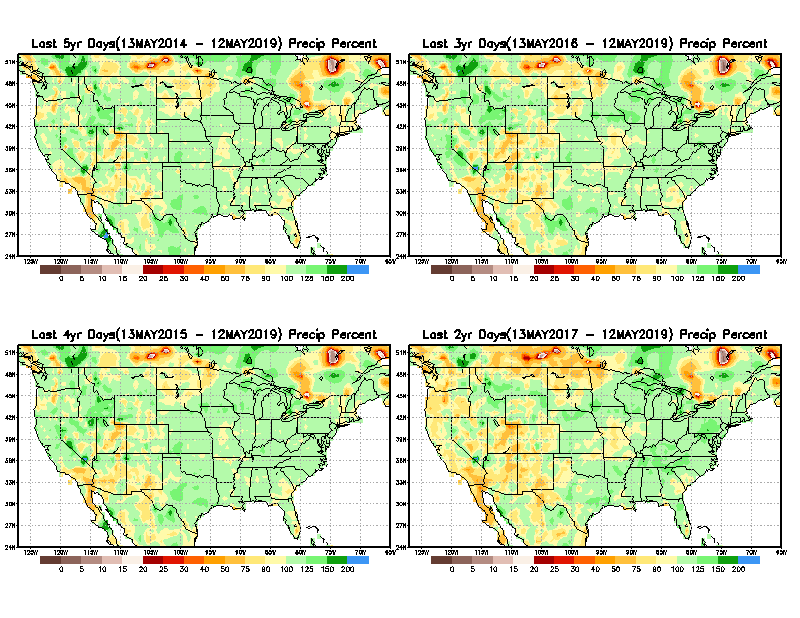 5 Y
Still longer term rainfall deficit variability in play?  Especially in the southwest!

Will these deficits ever go away, OR is these part of the new norm??
4 Y
2 Y
9
Rainy (3-month)Season across the US
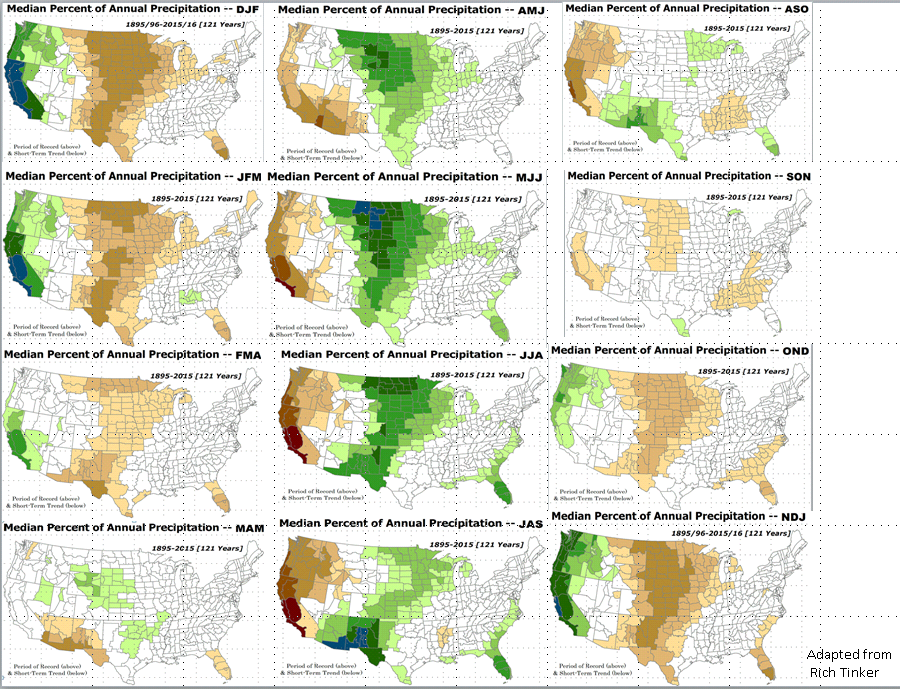 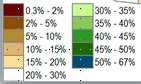 10
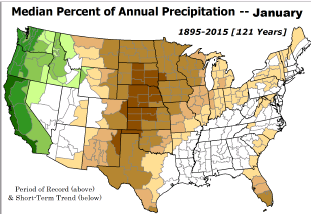 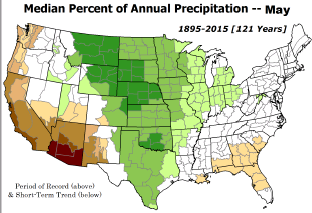 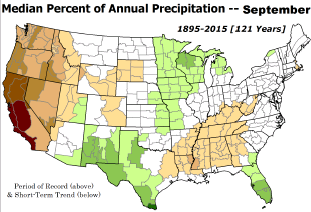 Upcoming rainfall season MJJ in the Northern Plains? Remember 2017!!
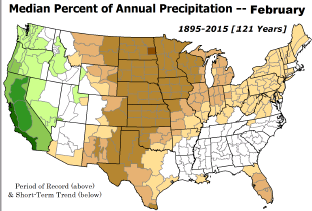 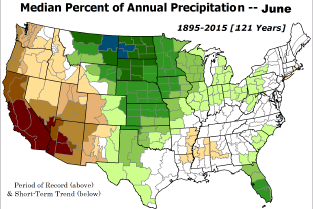 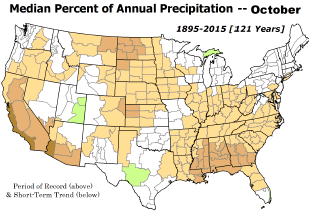 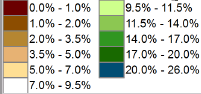 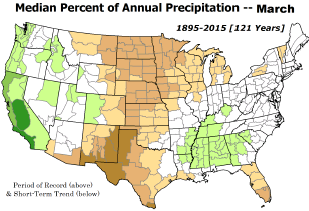 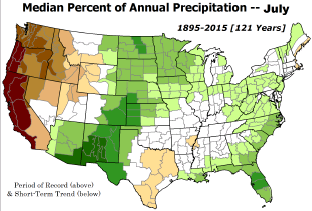 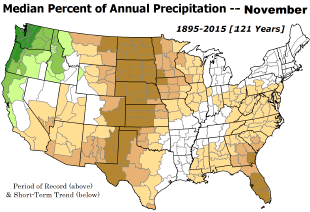 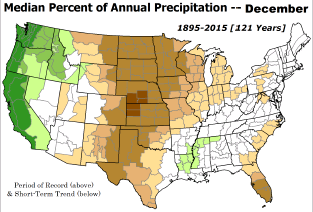 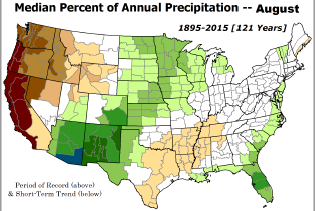 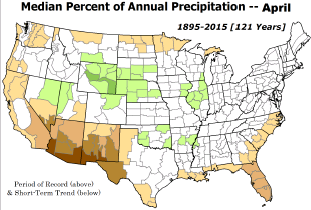 11
Adapted from Rich Tinker.
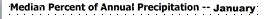 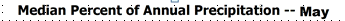 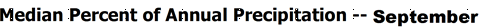 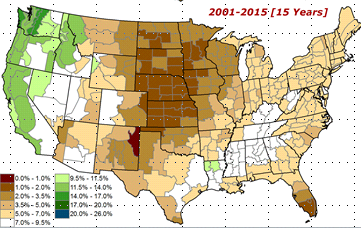 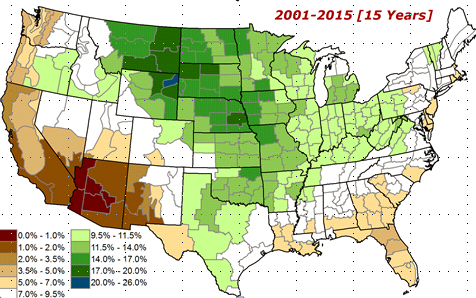 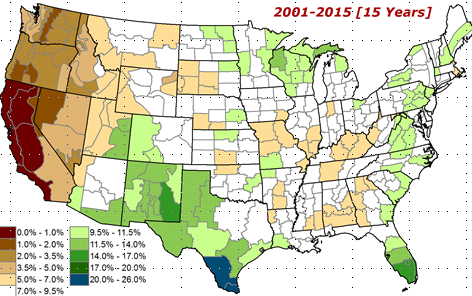 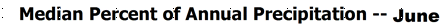 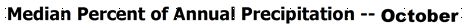 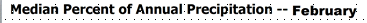 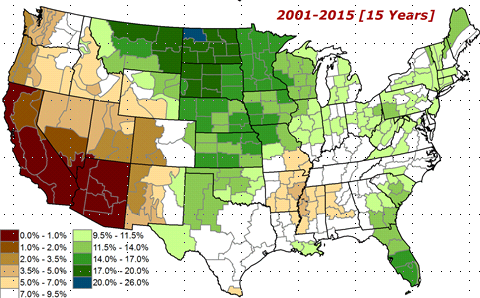 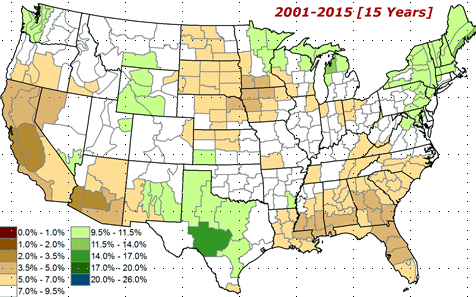 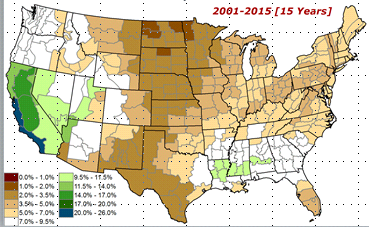 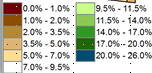 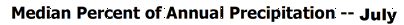 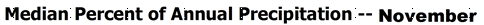 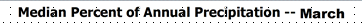 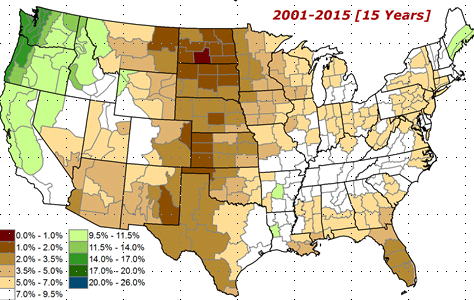 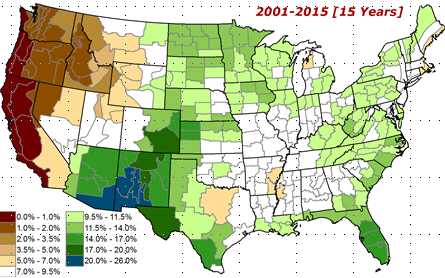 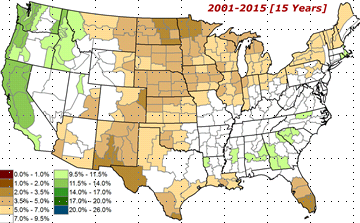 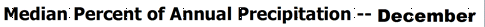 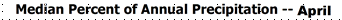 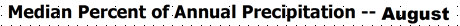 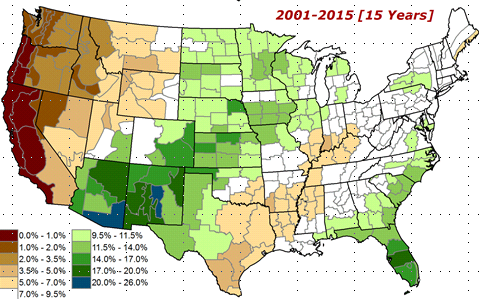 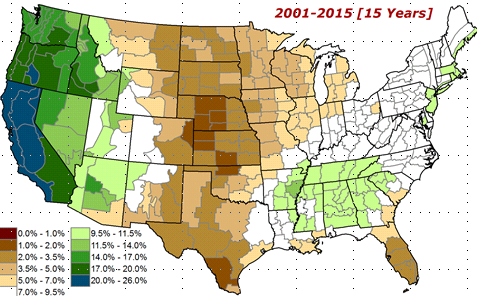 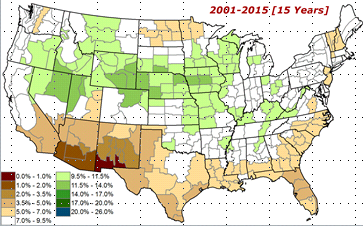 12
Adapted from
Rich Tinker
EL NINO Precip  COMPOSITES
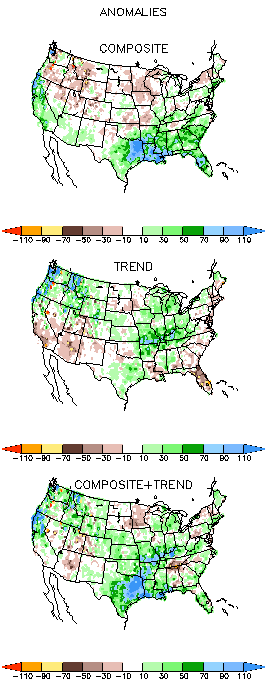 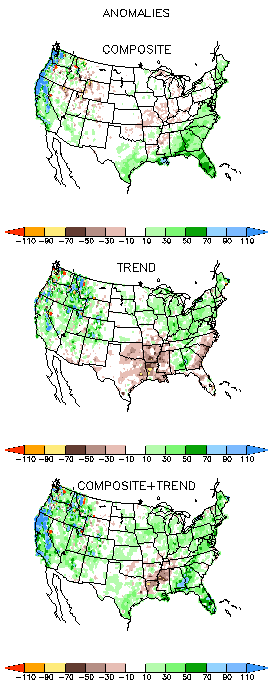 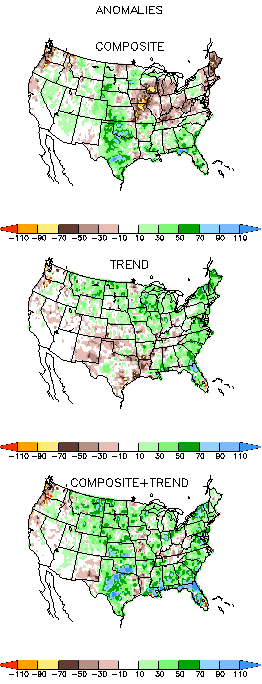 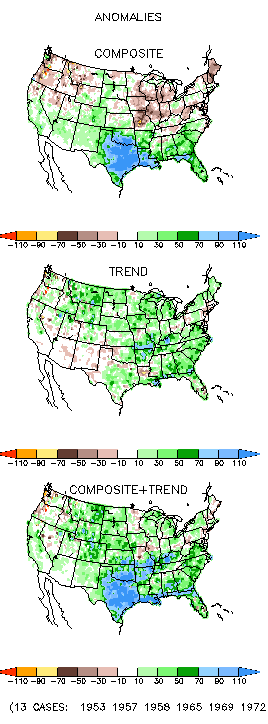 AMJ
MJJ
Next 2-3 months is critical for signs of any developing dryness in the Northern Plains and the southeast Gulf coast – especially with the ongoing El Nino impacts!!
13
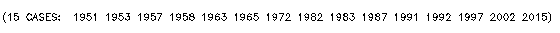 The Standardized Precipitation Index SPI(based on Observed P)
----- NOW
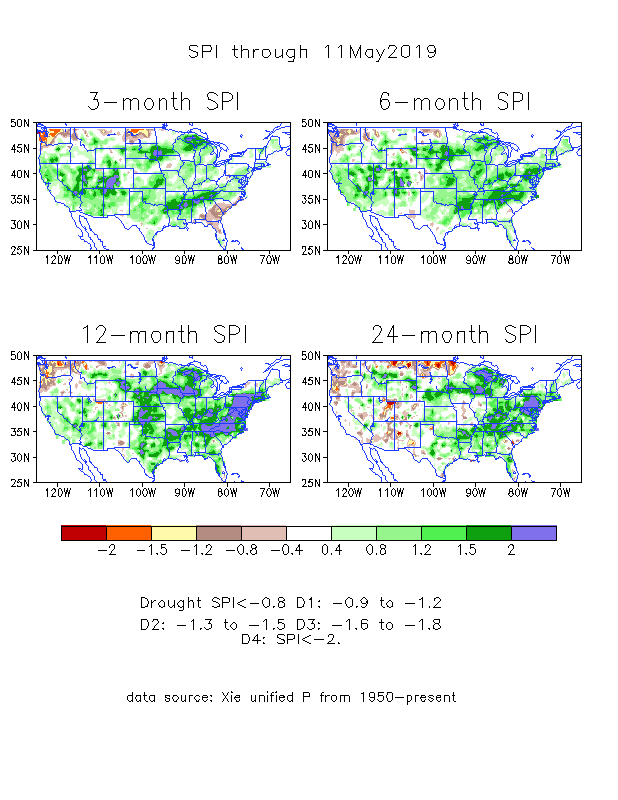 Very interesting graphic & details for the drought across the US based on the more generalized precip deficit/excess, the Standardized Precipitation Index (SPI). 

The dark brown and red colors, indicating standardized precipitation deficits, in the various time periods, approximately correspond to the appropriate short/long term drought monitor regions and their intensities
In the short term (~3 mo) dryness still exists in the far southeast, and in he Pacific NW, and in ND.

In the 6m time scale, drought in OR/WA continues.

In the longer term ~12m-24m and longer, rainfall deficits remain in the AZ/NM/UT/CO states area and in Northwest and in the Northern Plains.
14
Recent US Temperatures
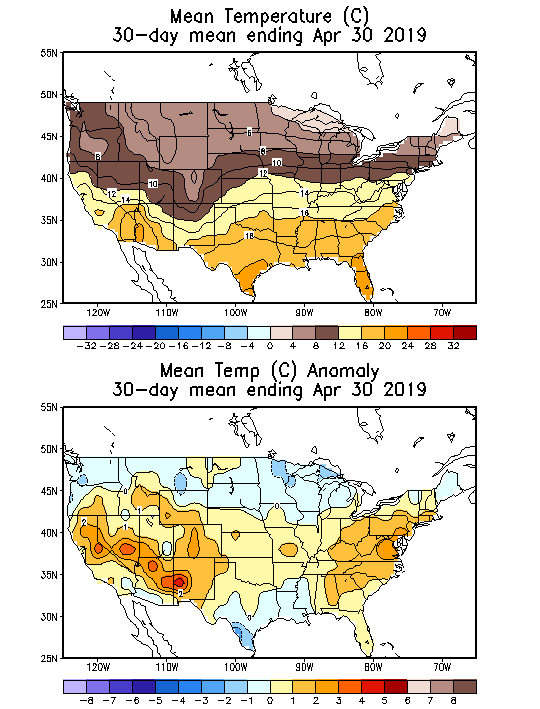 April was generally warm across the country.
May so far has been unusually cold over the middle two thirds of the country.
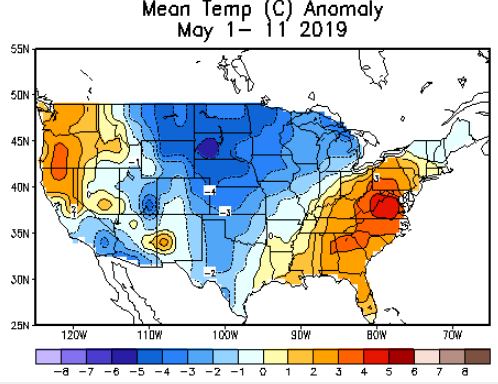 15
Water Reservoir Levels in some Western/Southern States!   And Snow Depth!!
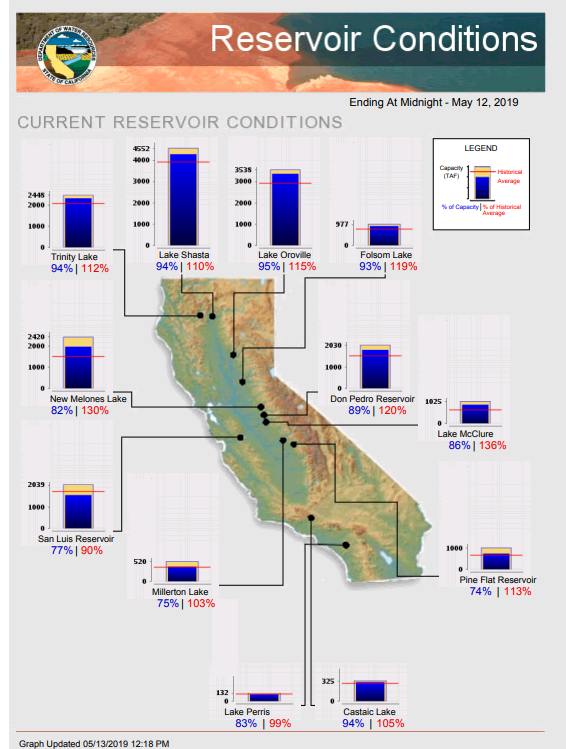 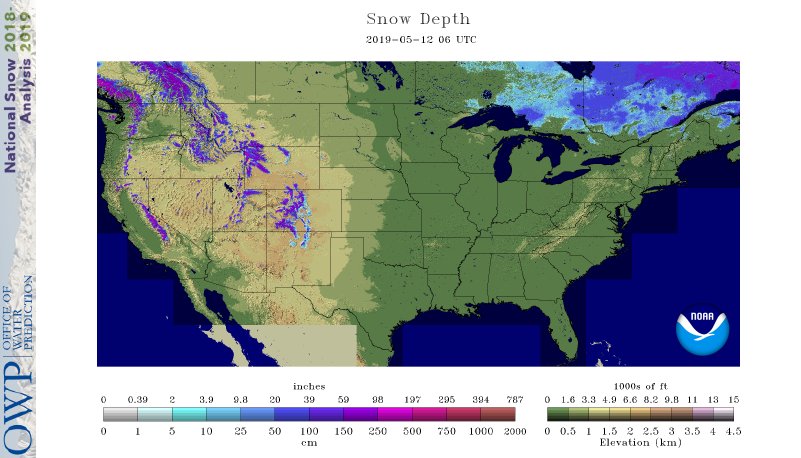 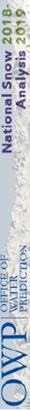 Except in few high elevations, all snow has melted.
Northern  CA reservoirs beginning to show
Weakness, but rainy season coming up!
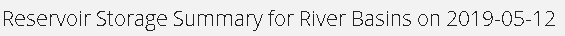 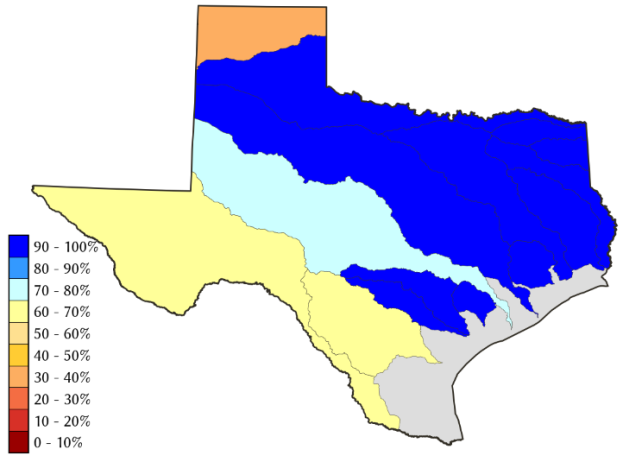 TX
California reservoirs are in good shape.
https://fsapps.nwcg.gov/afm/index.php
16
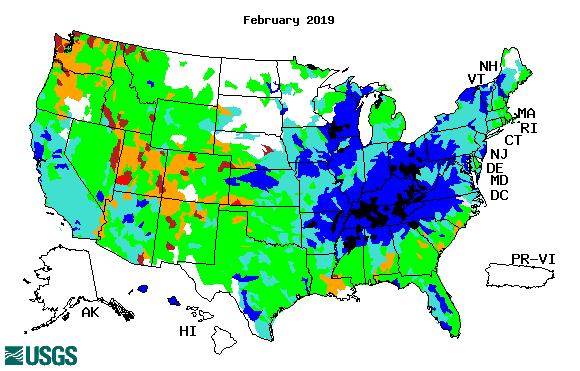 Streamflow (USGS)
17
Overall, gradual and steady improvement in streamflow conditions across the country, over the last few months.

Pacific Northwest ?
Map shows only  below normal 7-day average streamflow compared to historical streamflow for the day of year.
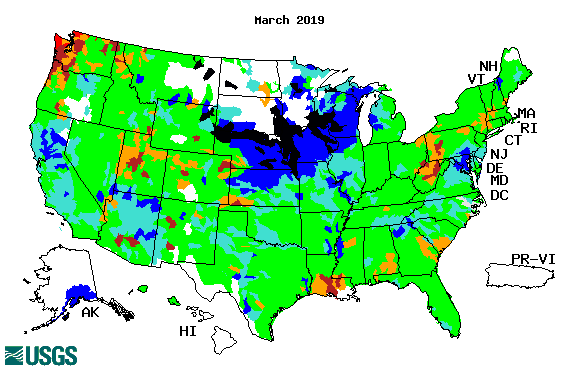 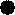 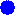 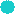 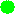 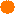 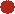 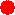 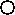 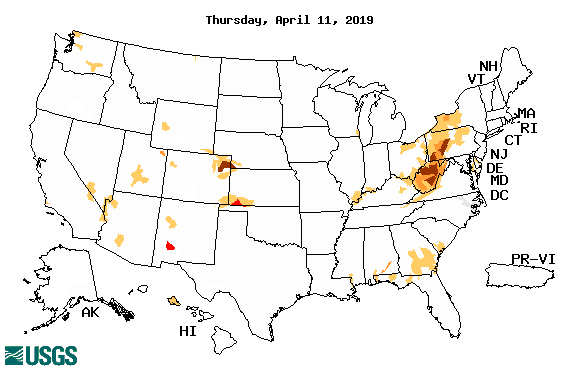 One month ago (left)  & 

Now (below)
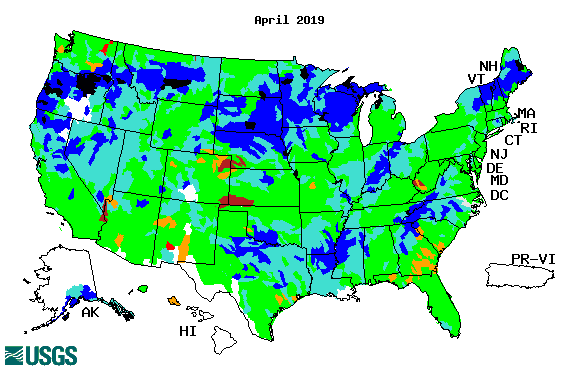 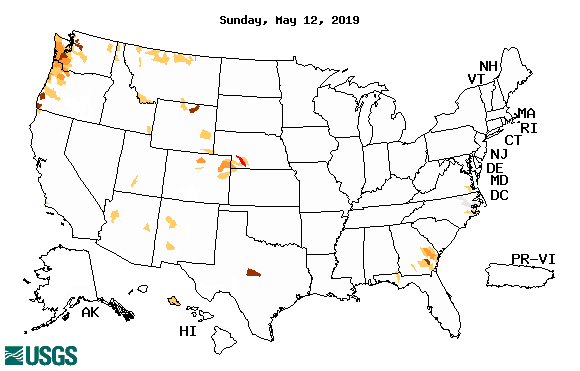 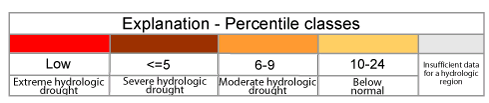 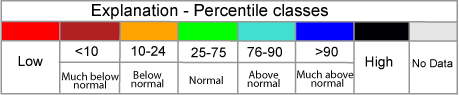 17
18
Latest values of SST indices in the various Nino Regions.
The sub surface heat anom has fallen in the last month.
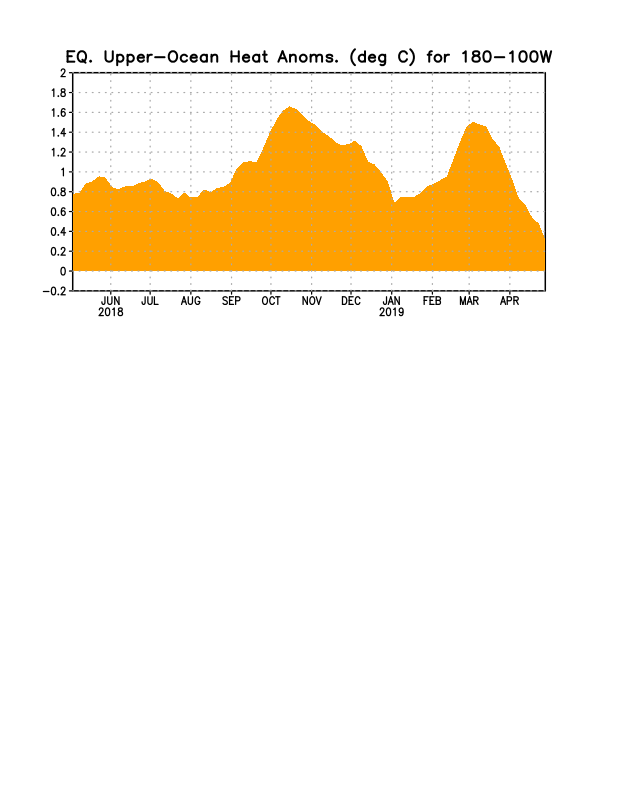 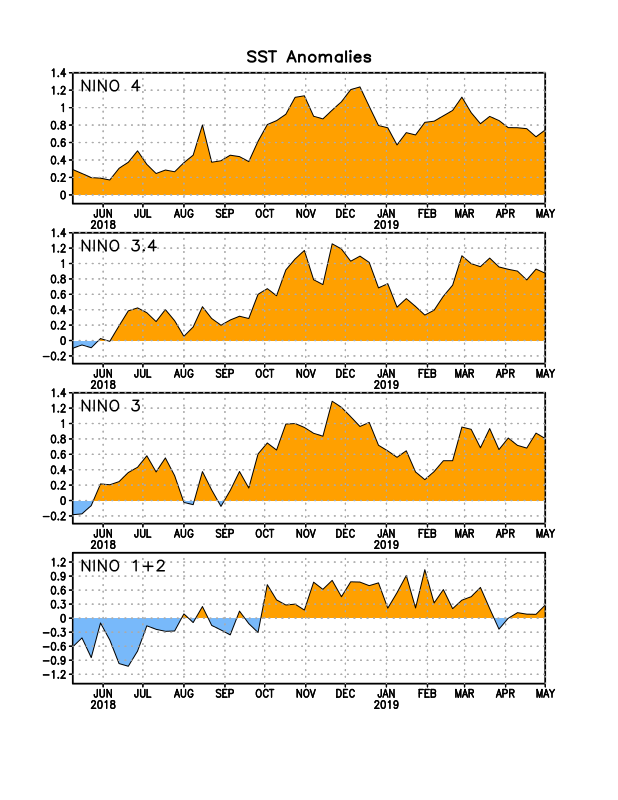 Decreasing!
?
Relatively short lived!
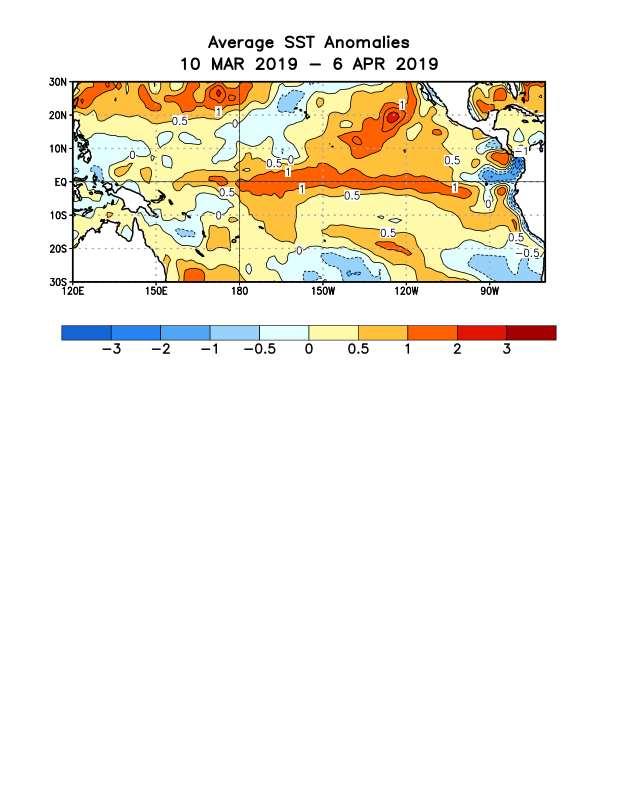 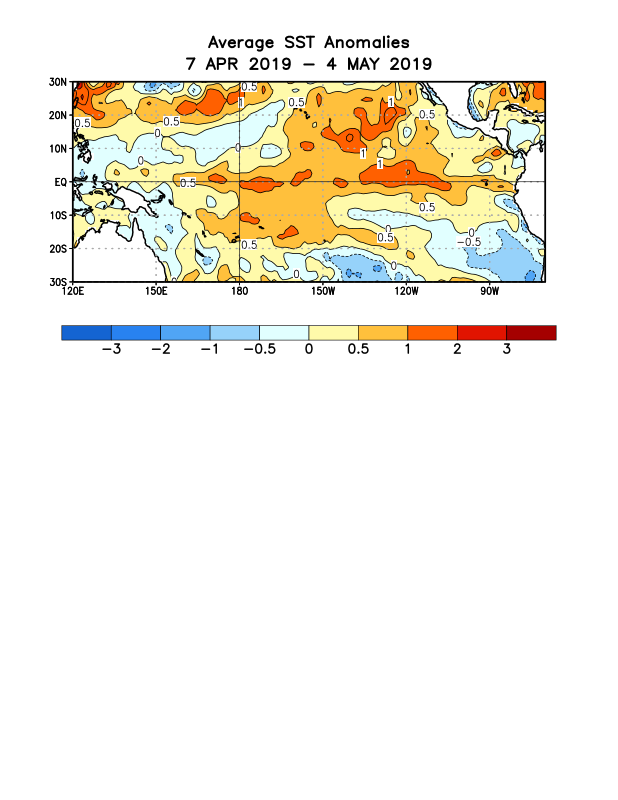 19
Sub-Surface Temperature Departures in the Equatorial Pacific
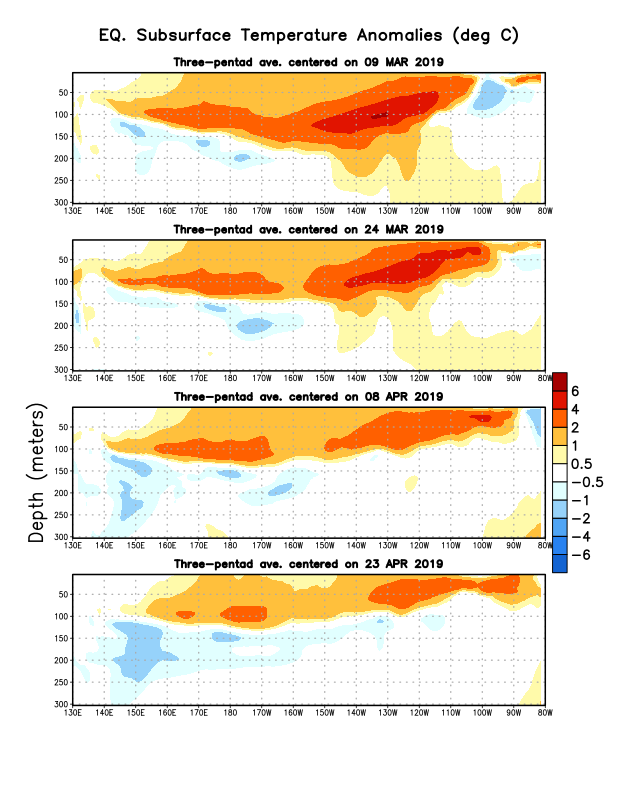 Where are we in the EL Nino cycle? Near peak?
The negative anomalies’ extent has increased!!
 
Will the El Nino strengthen further? Or weaken?
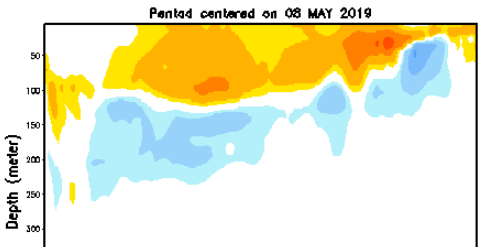 Most recent pentad analysis
20
ENSO Forecasts
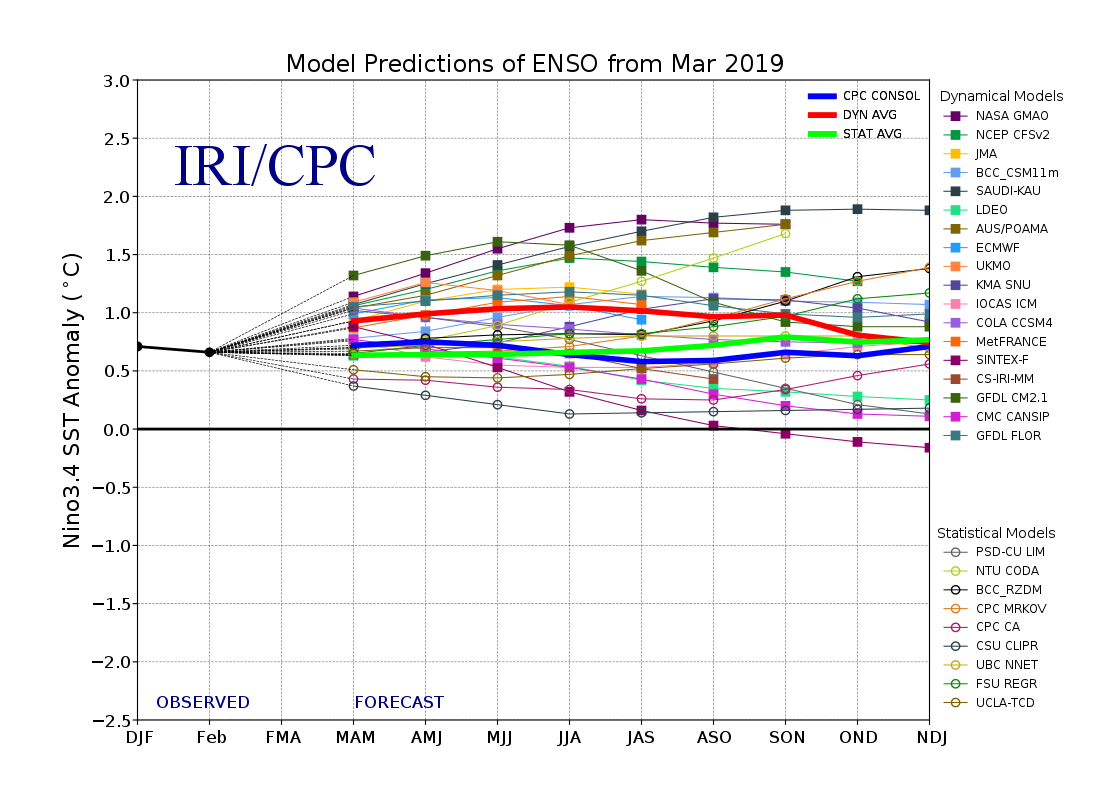 Early- April CPC/IRI forecast
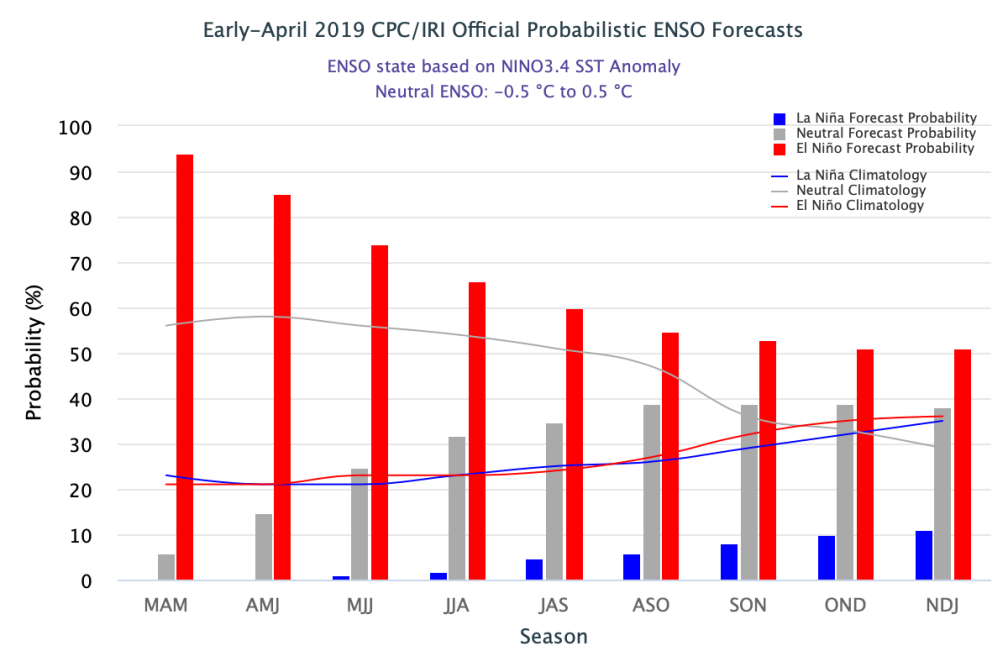 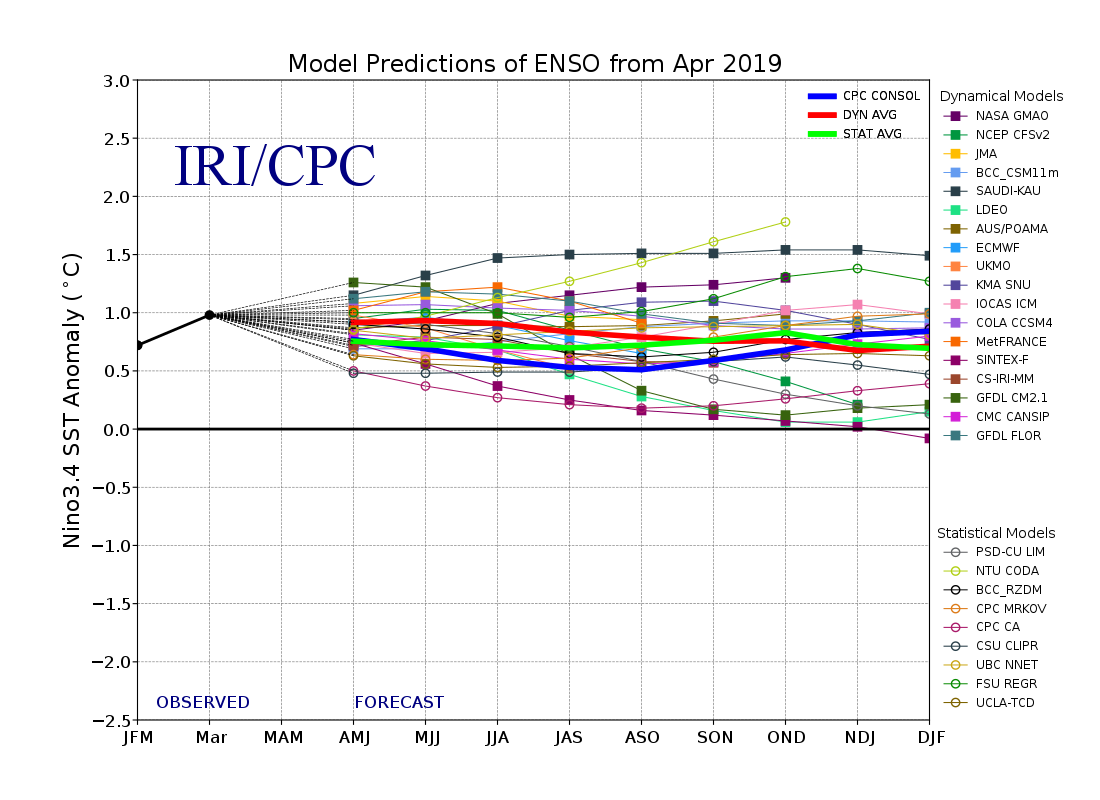 Early- May  CPC/IRI forecast
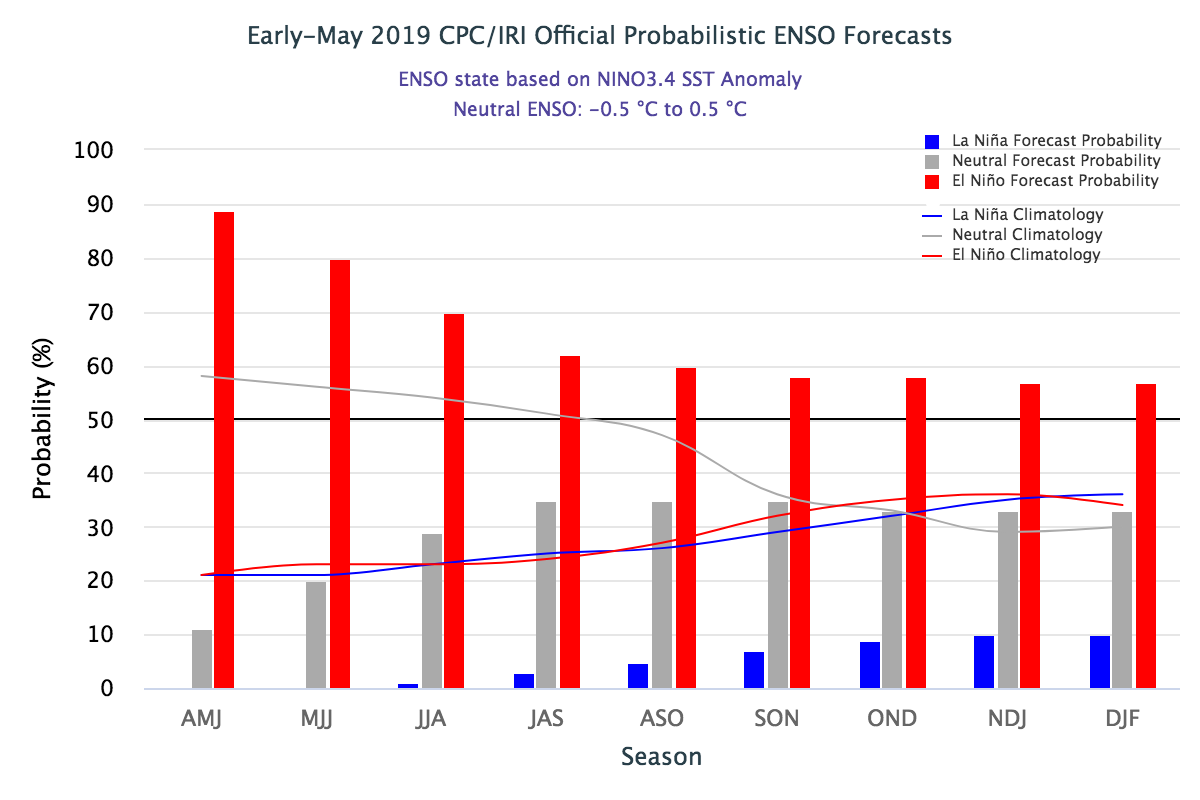 The models suggest that El Nino in some modest form is expected to remain and continue at least through upcoming winter.
21
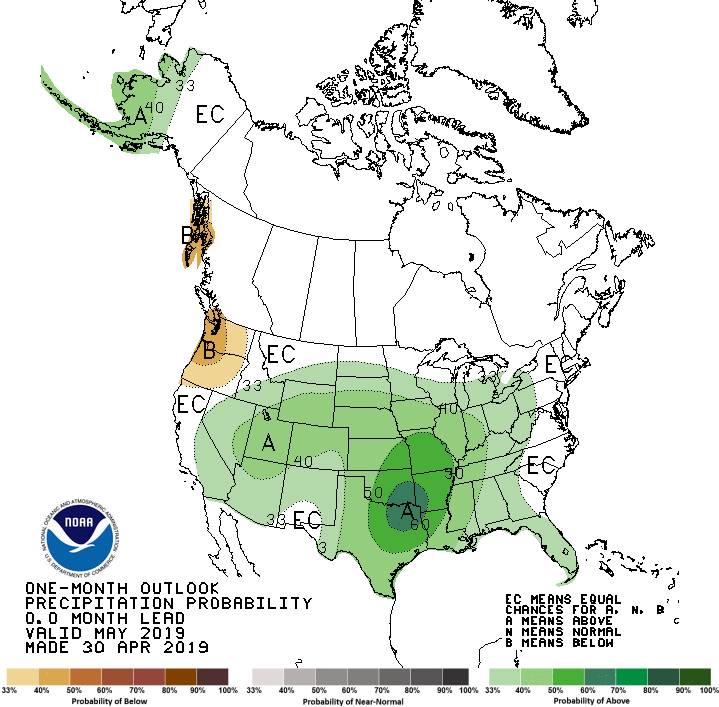 Previous(Last month)  
CPC’s official Monthly (May)/Seasonal (MJJ)  
Precipitation outlook
Released  Apr 30th
Released   Apr 18th
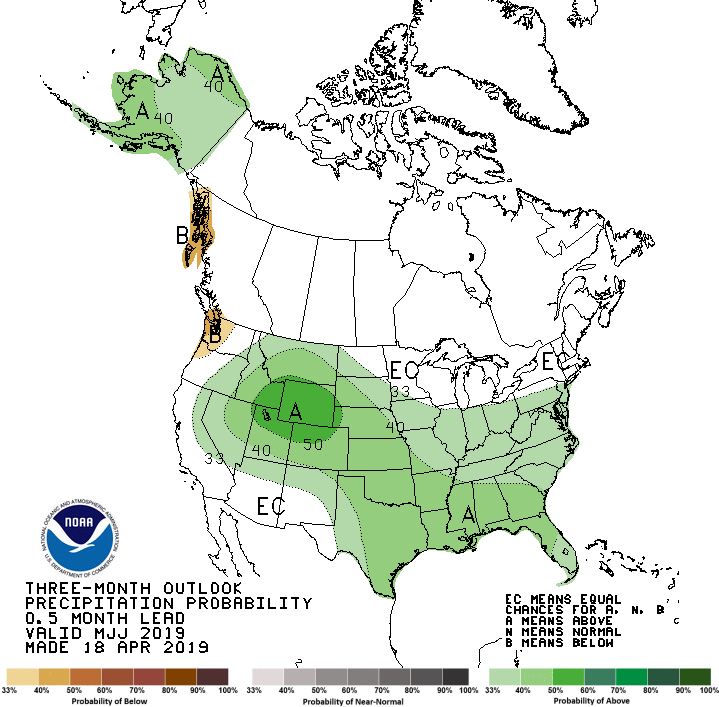 
Observed so far this month!!
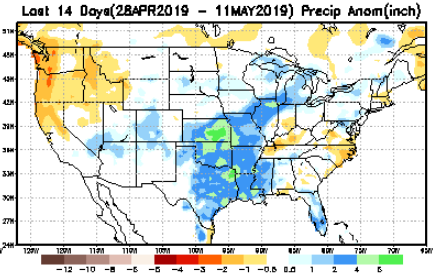 22
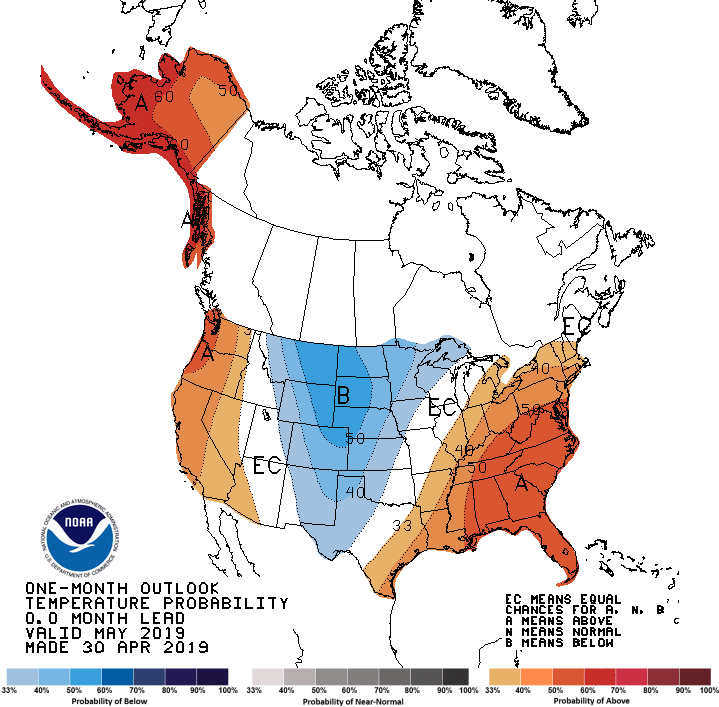 Previous CPC’s official Monthly (May)/Seasonal (MJJ)  
Temperature outlook
Made 
Apr 30th
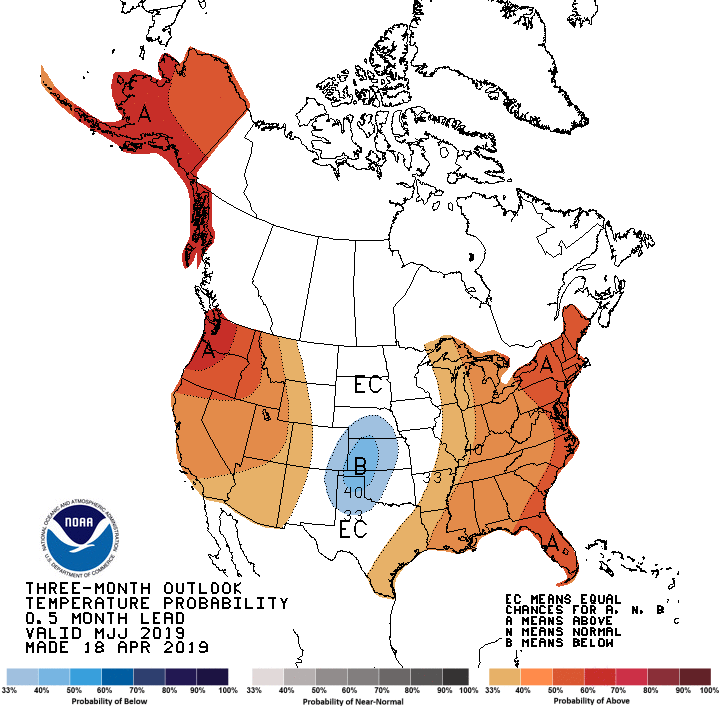 Observed so far this month!! 
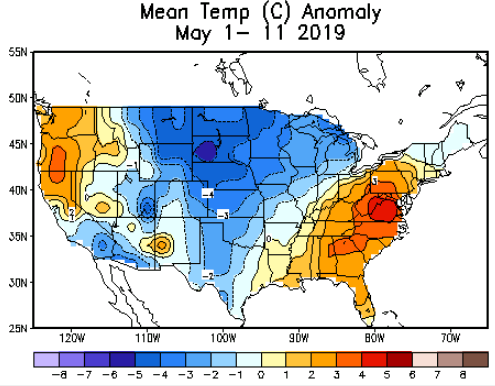 Made   Apr 18th
23
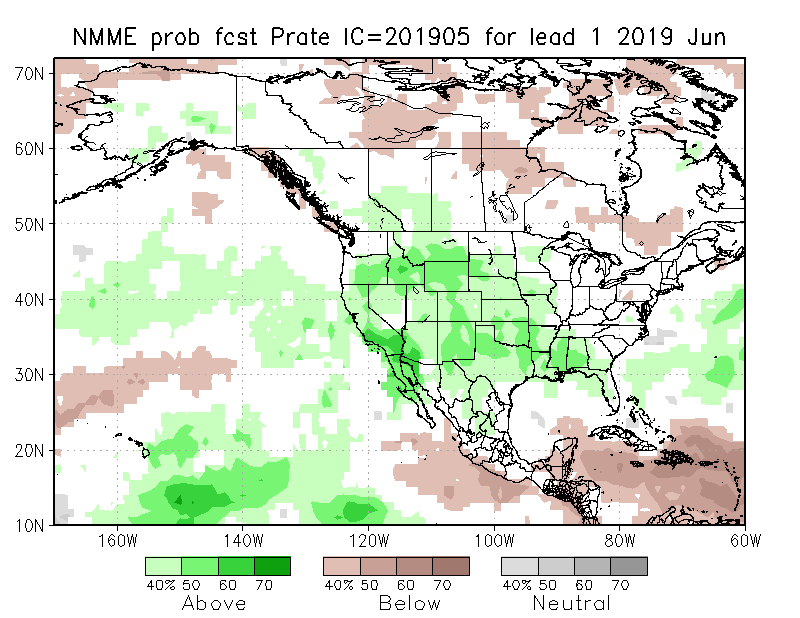 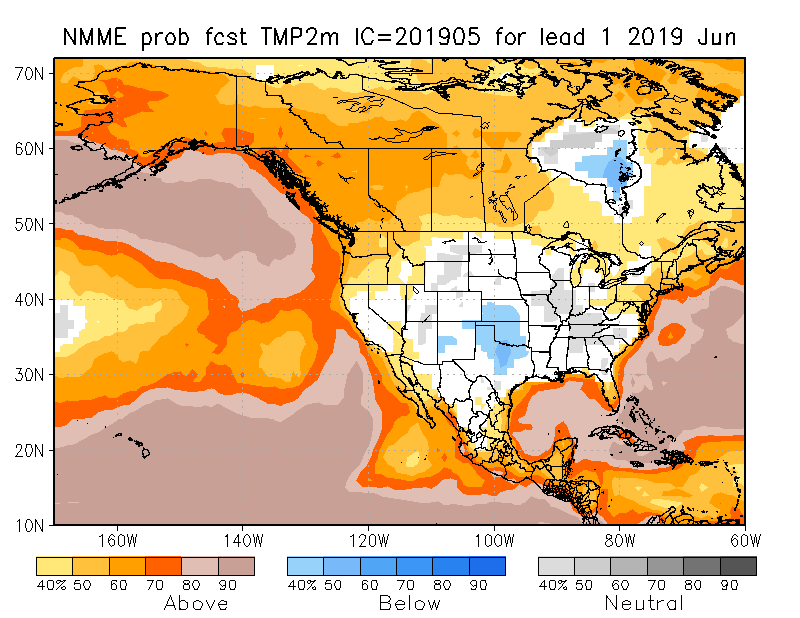 NMME     T & PEnsMean forecasts
Jun
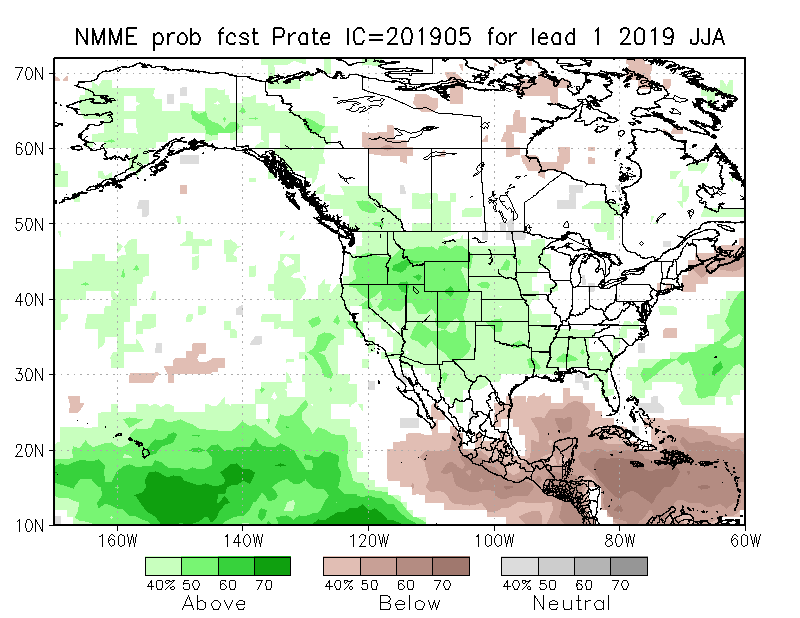 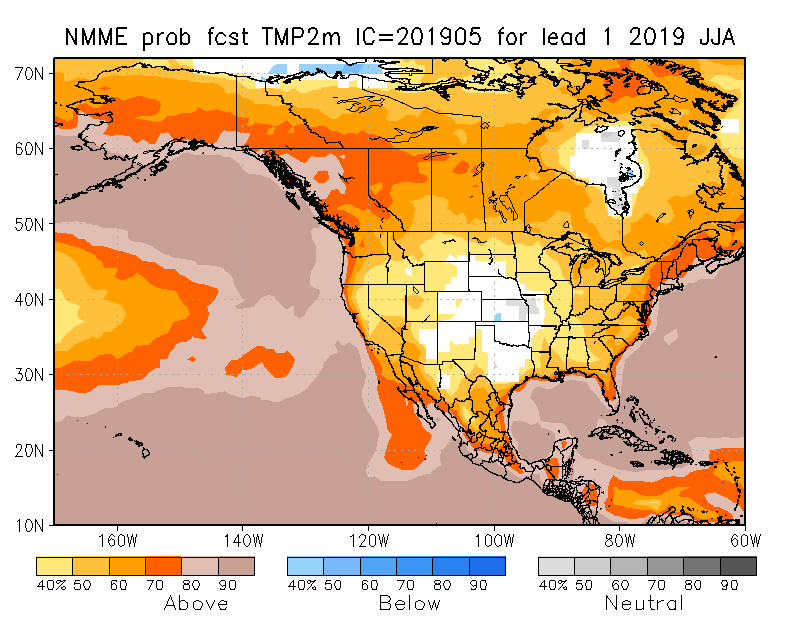 JJA
Both monthly and seasonal forecasts call for above normal precip over much of the country.
24
The agreement/uncertainty  among the diff. NMME models’ forecasts (middle and bottom panels)  for Jun-Jul-Aug Precipitation!!!
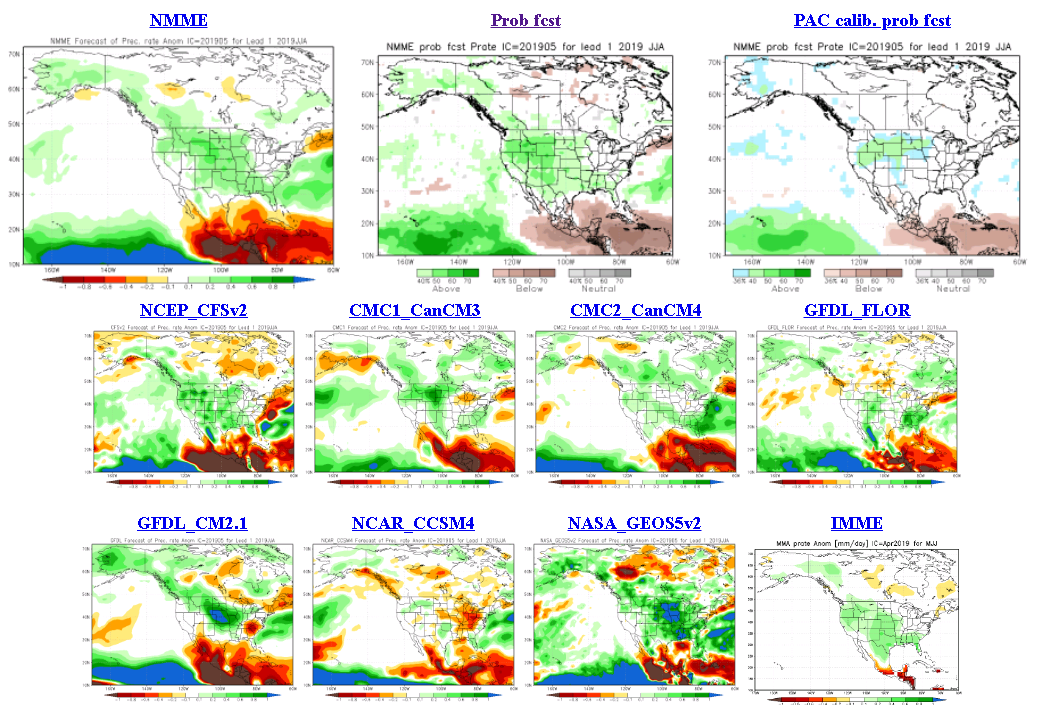 25
SPI3, SPI6
& SPI12
Forecasts from 6NMME Models

(uses obs. P up to past month, and forecast months’ P from NMME models)
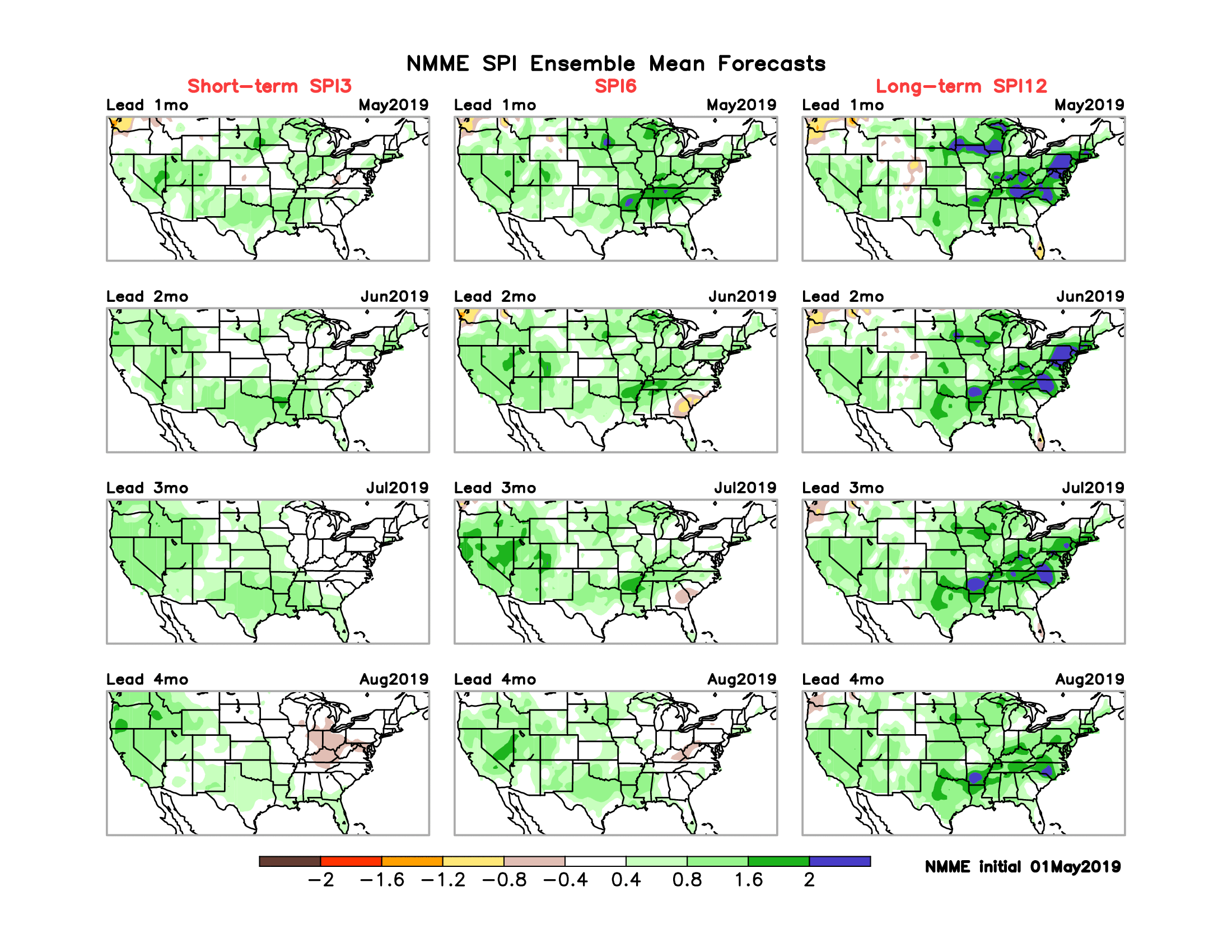 The goodness and skill of these SPI’s forecasts depend directly on the  NMME models’ skill in predicting precipitation!!!
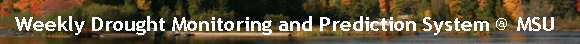 http://drought.geo.msu.edu/research/forecast/smi.monthly.php
Predicted Monthly Soil Moisture Percentile
With Soil Moisture Percentile
Initial Conditions: 4/2/2019
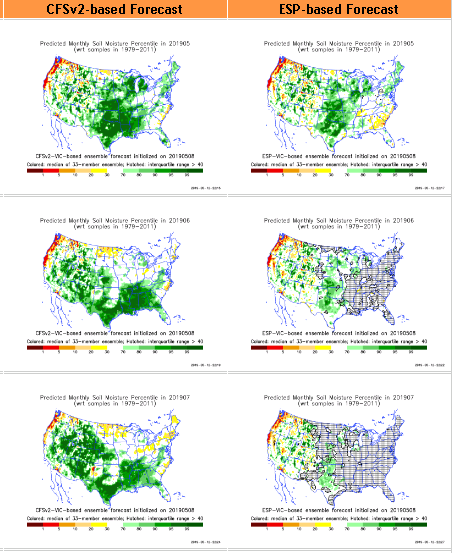 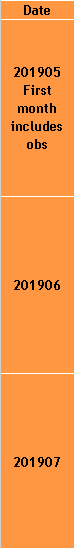 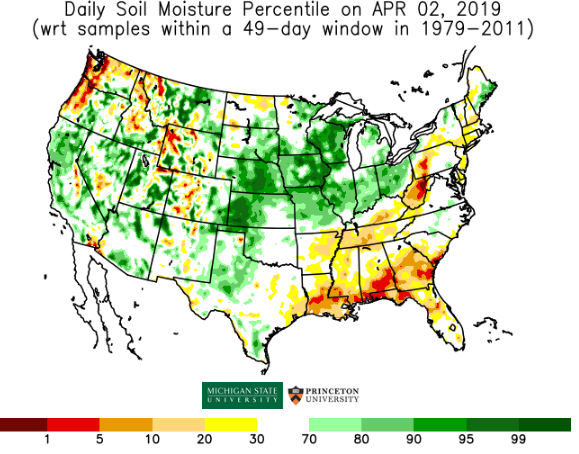 Latest Initial Conditions: 5/7/2019
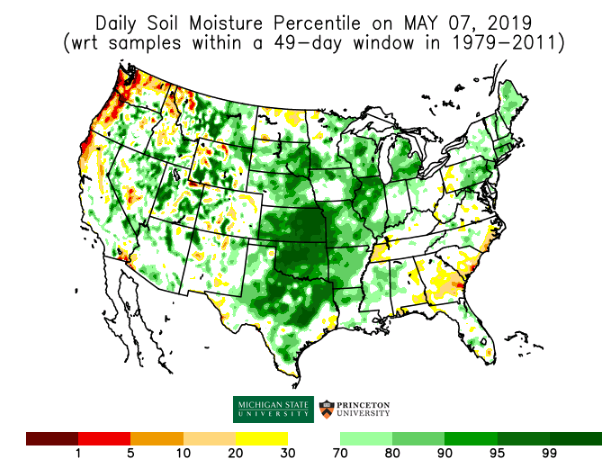 Before
Recent Rains
Here!!
Things change fast in the east (see above).
But not so in the west! remains in NW.
Northern Plains ? Mild dry/drought?
The inter quartile range suggest greater uncertainty about the forecast in these shaded regions.
27
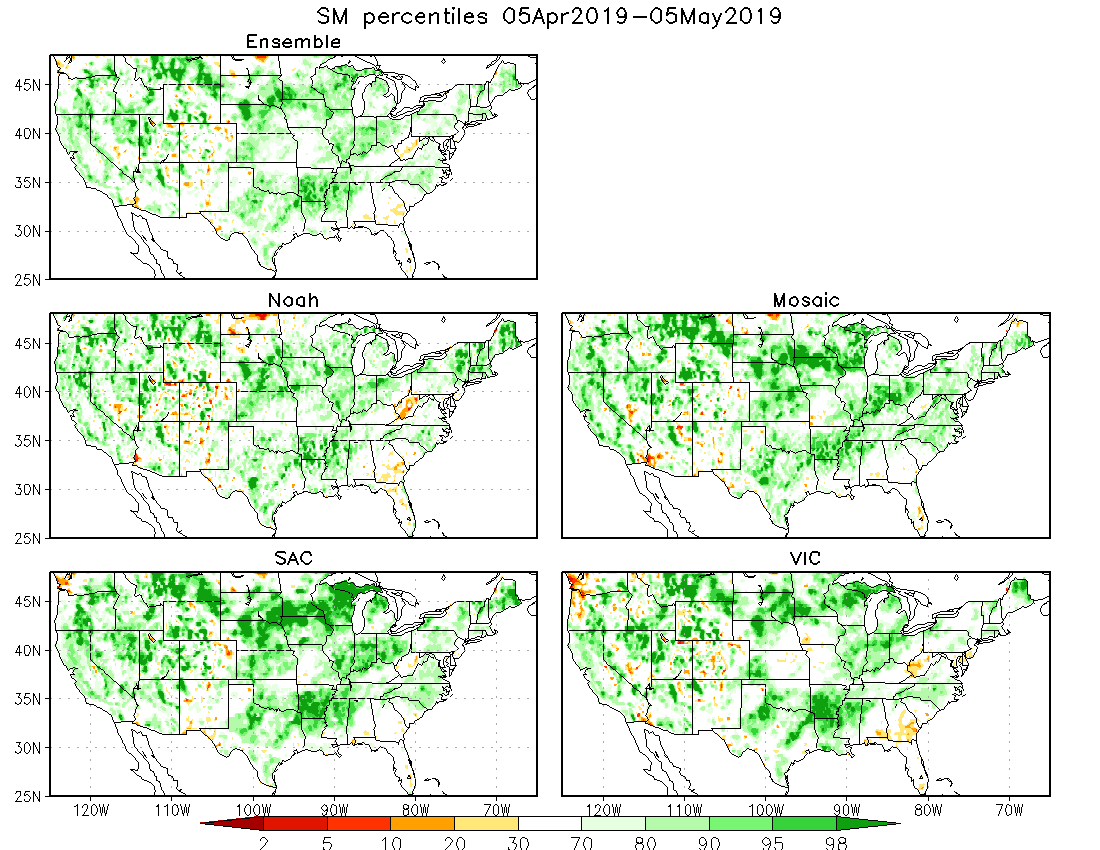 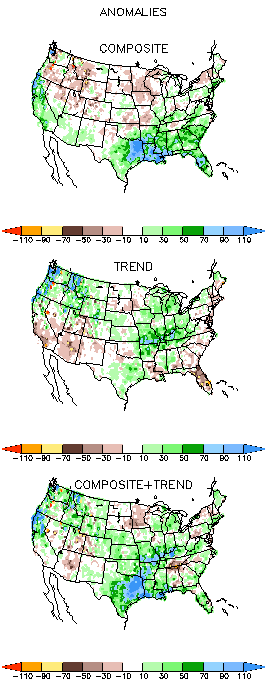 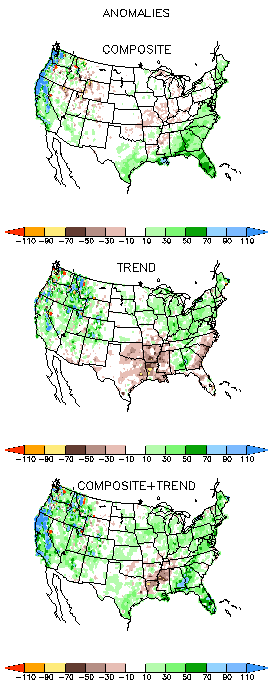 Recent 30 days mean SM percentile.

Ensemble mean, SM percentiles  looks good even in the Northwest? ? Only VIC model seems realistic !
28
Precipitation
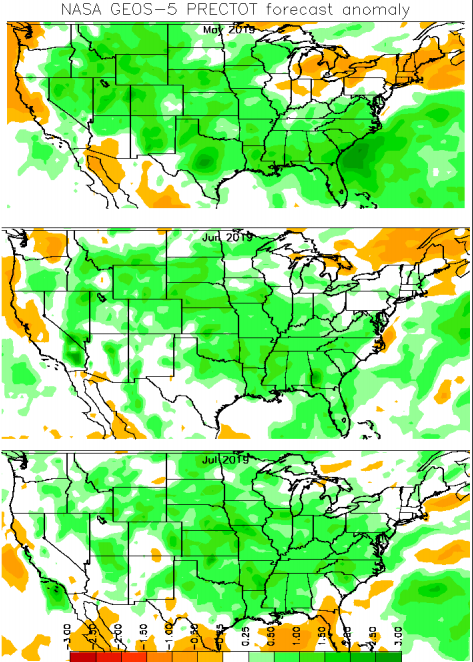 NASA GEOS 5 Model
Precipitation & Soil Moisture Forecast
5/19
IC
May 2019
Soil Moisture
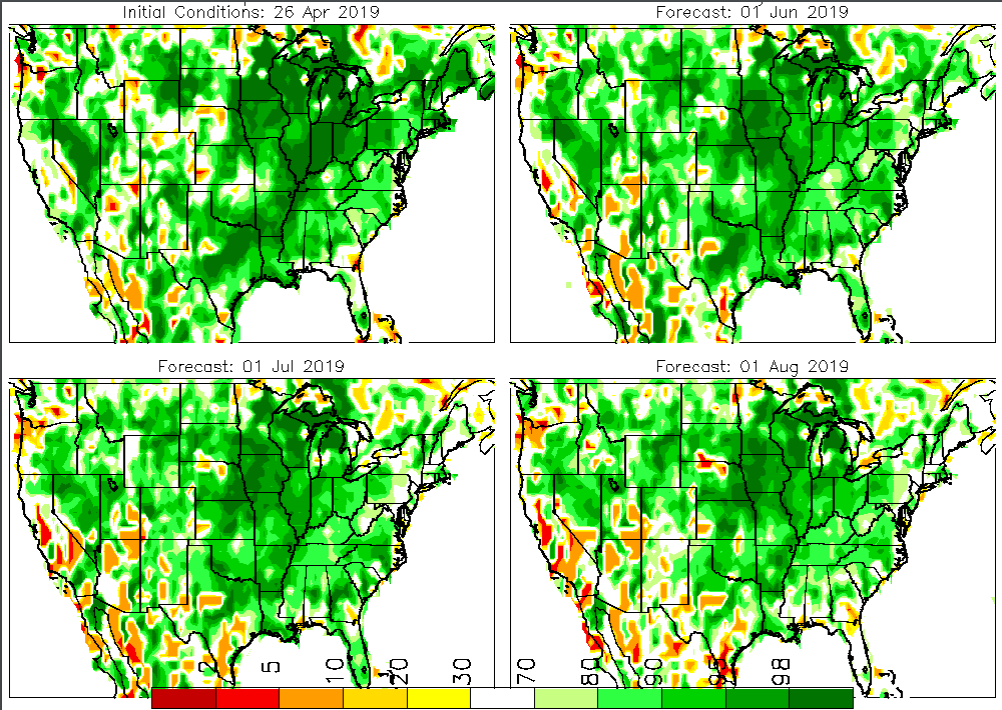 2018
7/19
Jun 2019
Jul 2019
6/19
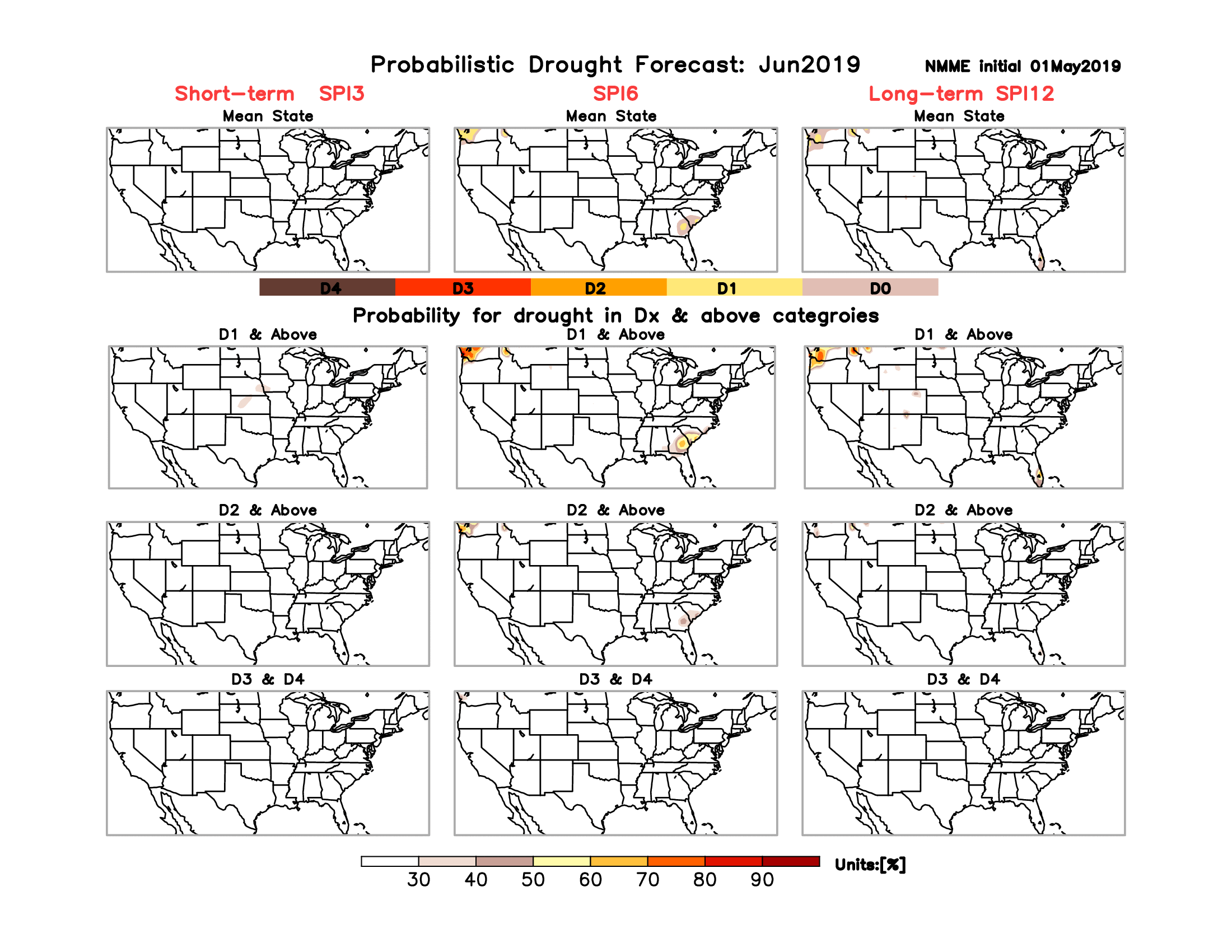 Monthly Drought Tendency in Probability
made this month for next month (June)
and season(JJA).
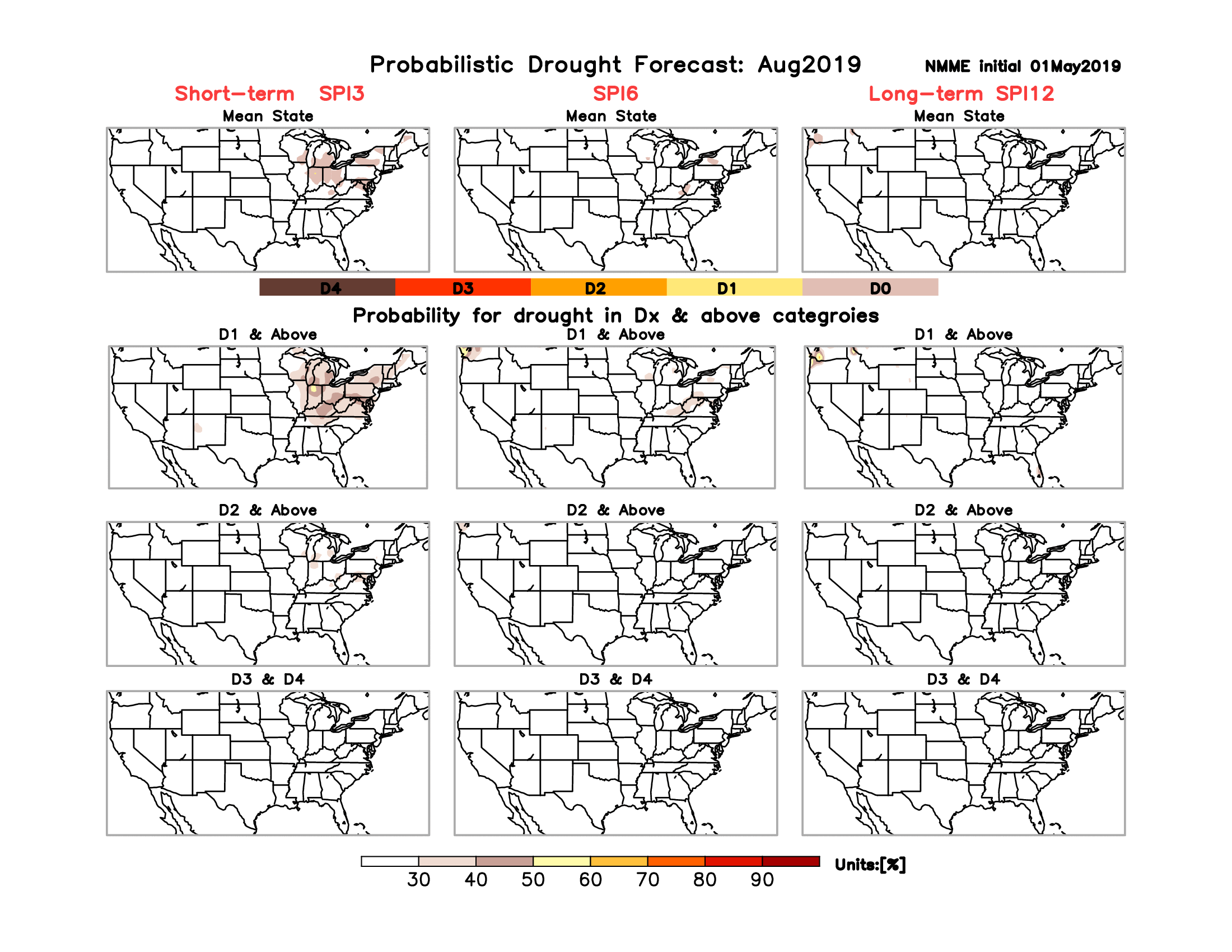 Based on NMME models’ (dis)agreement in their precipitation  forecasts’ computed SPI!!
Summary
Current ENSO status and forecast. Weak El Niño is likely to continue through the Northern Hemisphere summer 2019 (70% chance) and fall (55-60% chance).
Current Drought conditions:
A near-record low of only 2% Drought coverage for the US.
According to the DM, only three small areas of drought remain: In the Pacific Northwest in Washington and western MT, in the vicinity of the four corner states in the southwest, and in the far southeast along southern AL, GA and SC. The recent deluge in TX, LA, OK, MS has more than compensated for the earlier deficits in the region and this has removed drought in this region.
Rainy season has ended in the Pacific West/NW. But it has just begun in the Northern Great Plains and Southeast. But rainfall deficits exist in North Dakota, But these deficits might accrue if upcoming month/rainy season is deficient, and may end up in drought (recall 2017!)  
California reservoirs are at more than satisfactory levels, and the streamflow conditions across the country has considerably improved for the better over the last three months.
However, in the 12m-24m and even longer time scales, rainfall deficits still remain over large areas in the southwest and west, which is not completely reflected in the drought monitor! 
Prediction:
As noted above, the rainfall season has just ended along the west coast, hence the drought along the Pacific Northwest is likely to stay. 
But the rainfall season has just started in the Northern Great Plains (MT, Dakotas), and some rainfall deficits already exist in ND. If the upcoming rainy season is deficient here, drought conditions may develop in this region (compare circa 2017!) This region is very tricky, and must be carefully monitored!  
Almost all the NMME models and hence the ensemble mean forecast call for a wet upcoming season for much of the US, and there is not a single area of below normal precipitation, which will likely eliminate the small drought area in the southeast US.  
Overall, the upcoming season will continue to be likely a season with the lowest percent of coverage for drought across the US, with only the drought in the Pacific Northwest remaining, and the possible elimination of drought in the southeast, at the end of the season.  **END***
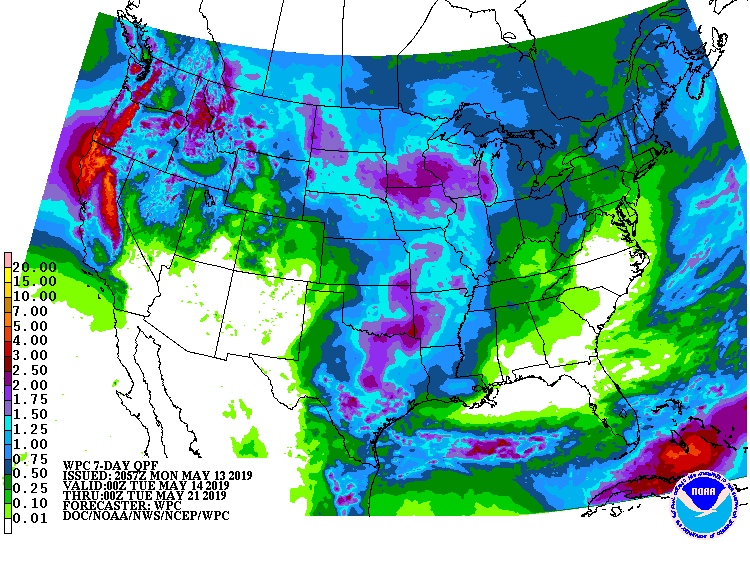 WPC Next 7 days QPF Forecast
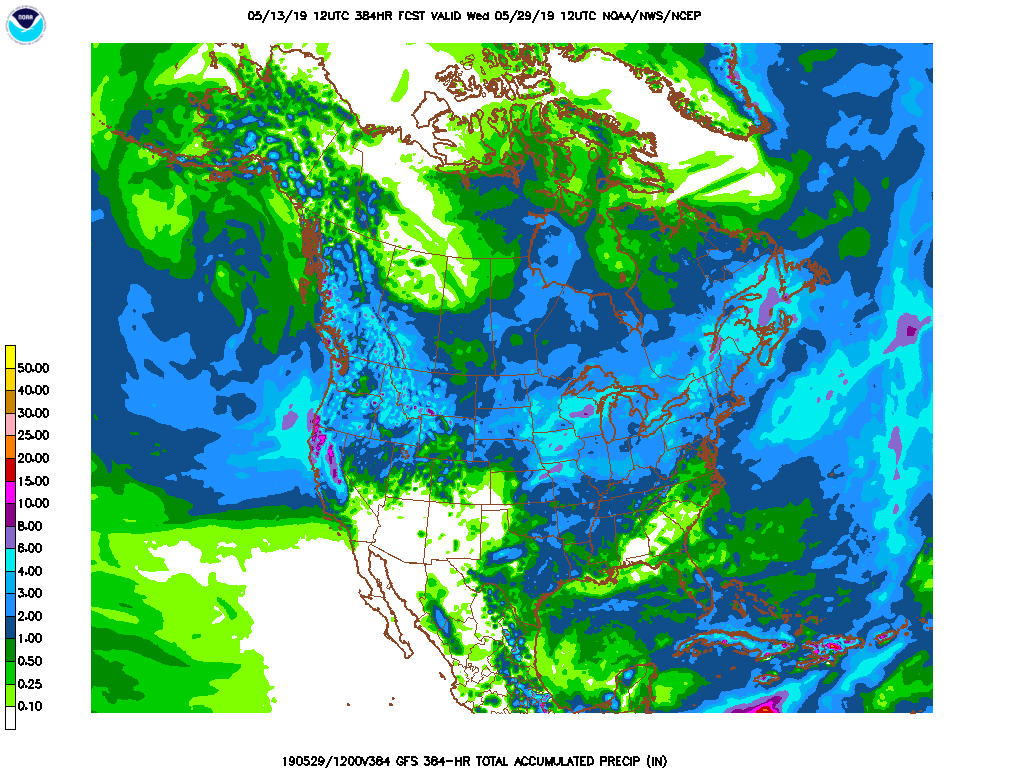 GFS Model Guidance for next 16 days.
32
Miscellaneous maps
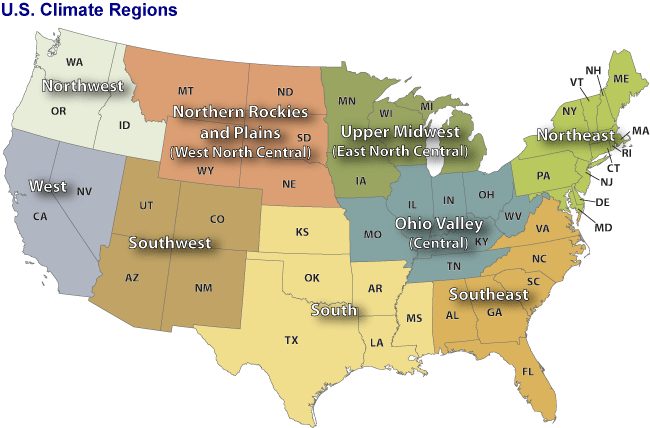 33